ملف إنجاز المعلم
اسم المعــلـــــم :
المدرســـــــــــة  :
العام الدراسي :    1446 هـ
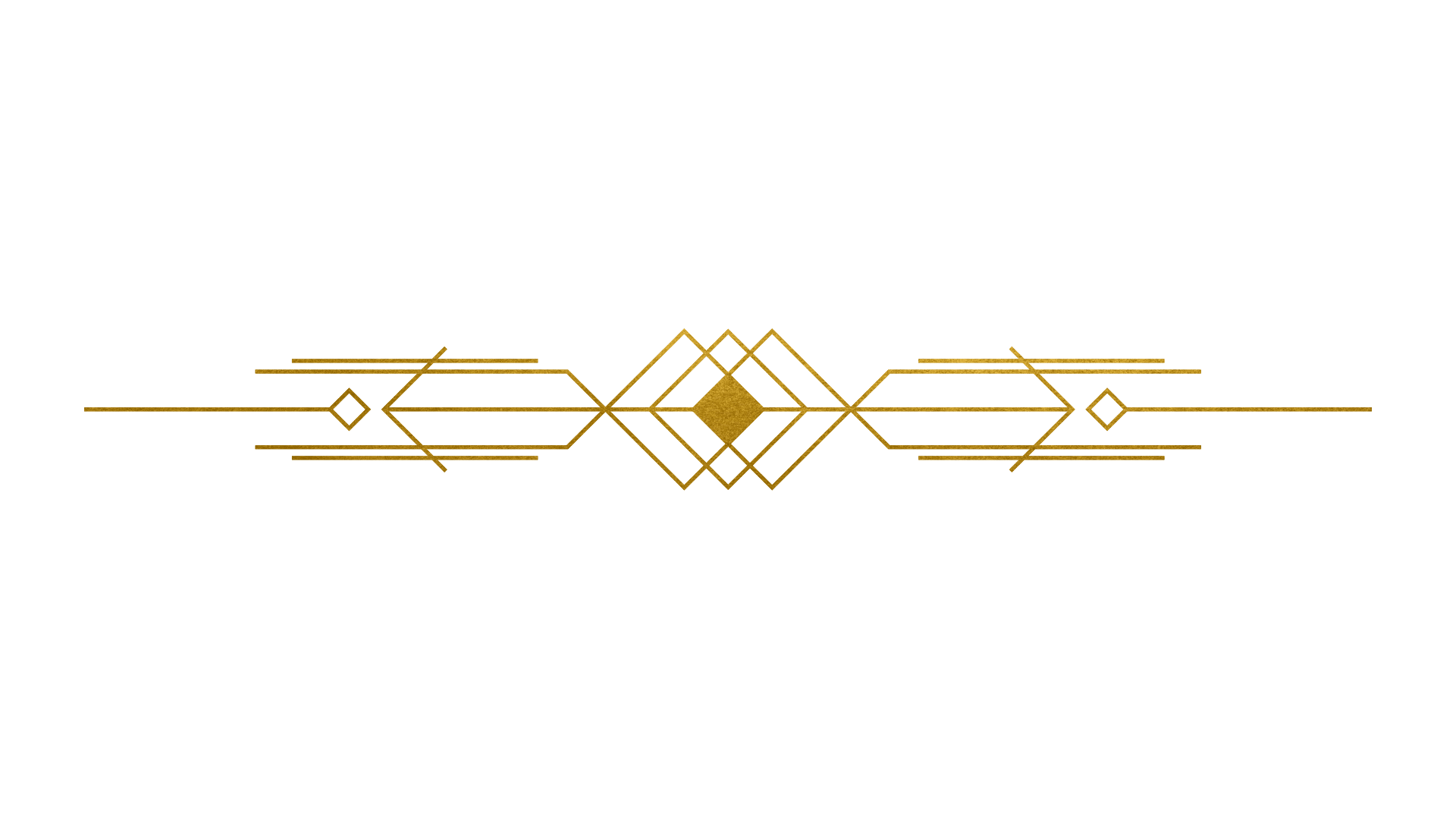 1
المحتويات
2
المقدمة
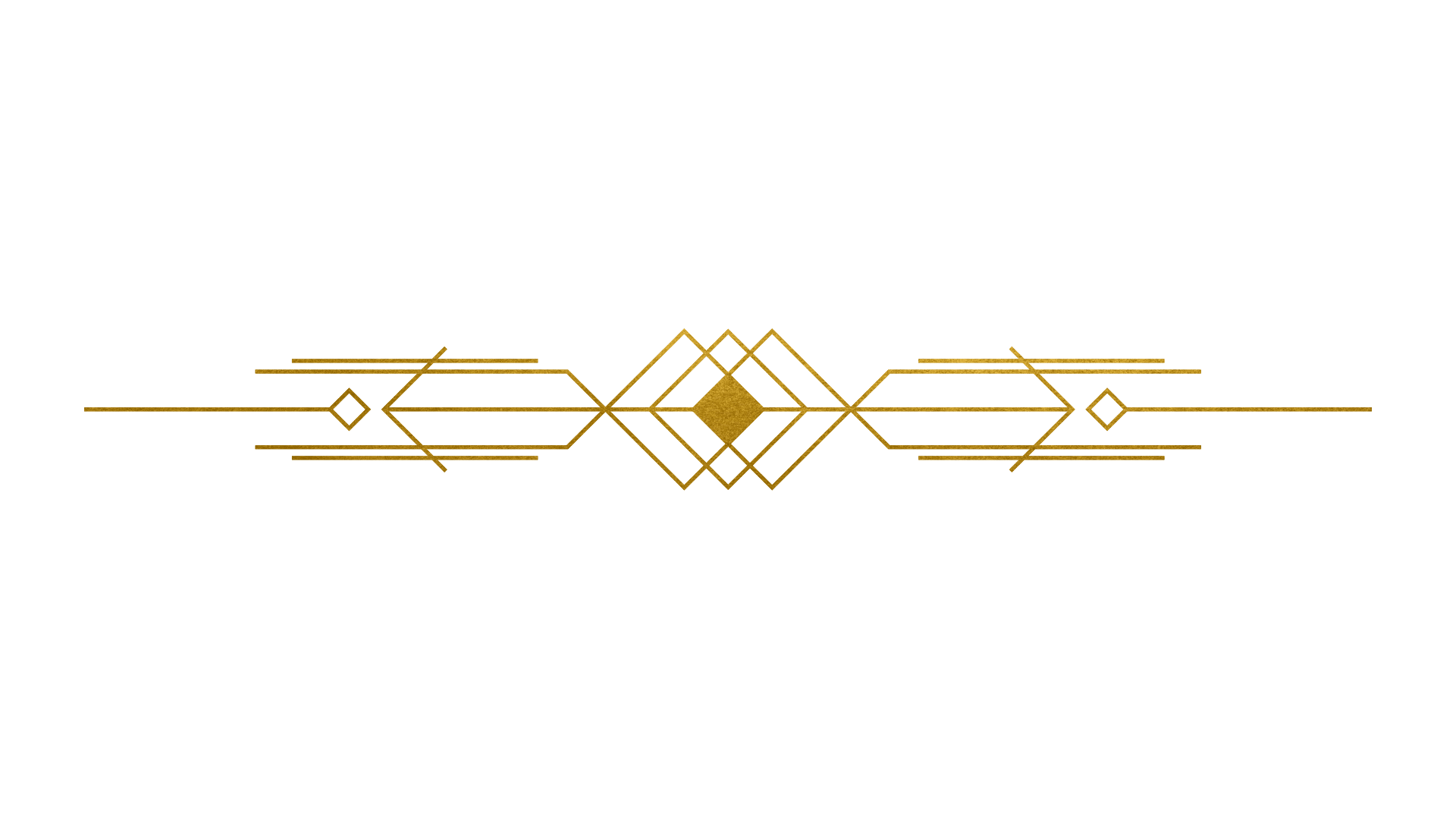 يُعد ملف الإنجاز المهني أداة تنظيمية توثيقية تجمع بين العمل والتأمل والتطوير، ويعكس بصورة شاملة أداء المعلم وممارساته التربوية والتعليمية داخل البيئة المدرسية. كما يُعد نافذة يطل منها المعلم على جهوده وإنجازاته وتطوره المهني، ويُبرز ما يمتلكه من كفاءات تعليمية وخبرات ومهارات، مدعومة بالأدلة والشواهد.

وقد حرصتُ من خلال هذا الملف على توثيق أبرز الممارسات التعليمية، والتجارب الصفية، والمشاركات المهنية، وفق عناصر التقييم المعتمدة من وزارة التعليم، بما يعكس التزامي المستمر بالتطوير الذاتي وتحقيق معايير الأداء المهني. كما يحتوي الملف على فلسفتي التربوية التي أنطلق منها في مسيرتي التعليمية، والعناصر التي تعكس التفاعل مع المتعلمين والمجتمع المدرسي، إضافة إلى توظيف التقنية، وتحليل نتائج الطلاب، والاهتمام بالبيئة الصفية وتقويم الأداء.

آمل أن يُسهم هذا الملف في تقديم صورة واضحة وشاملة عن أدائي المهني، ويكون أداة فاعلة لدعم مسيرتي التعليمية والتربوية نحو التميز المستمر.
3
غاية التعليم وأهدافه العامة
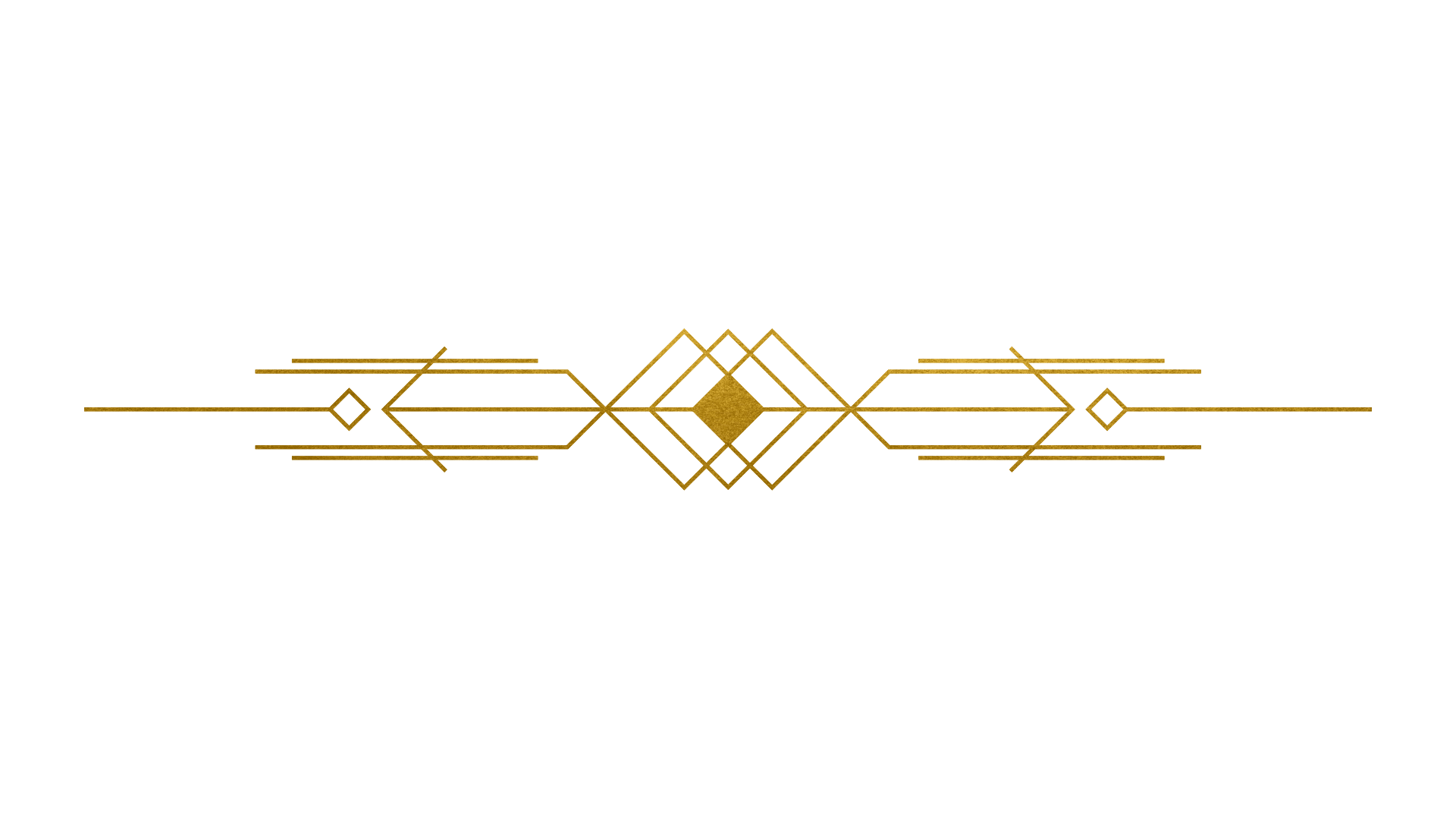 تعمل وزارة التعليم على تحقيق  أهداف عامة يمكن من خلالها تحسين البيئة ومؤسساتها التعليمية إلى جانب مخرجاتها، تحقيقاً لمبدأ التنافسية العالمية في التعليم والتطوير وذل​ك وفق الغايات والأهداف العامة التالية:
4
الرؤية
أن أكون معلمًا ملهمًا، يُحدث فرقًا في حياة طلابه، ويُسهم في بناء جيلٍ واعٍ، مفكر، ومبدع، يحمل القيم الإنسانية، ويخدم وطنه ومجتمعه بإيجابية وفعالية.
الرسالة
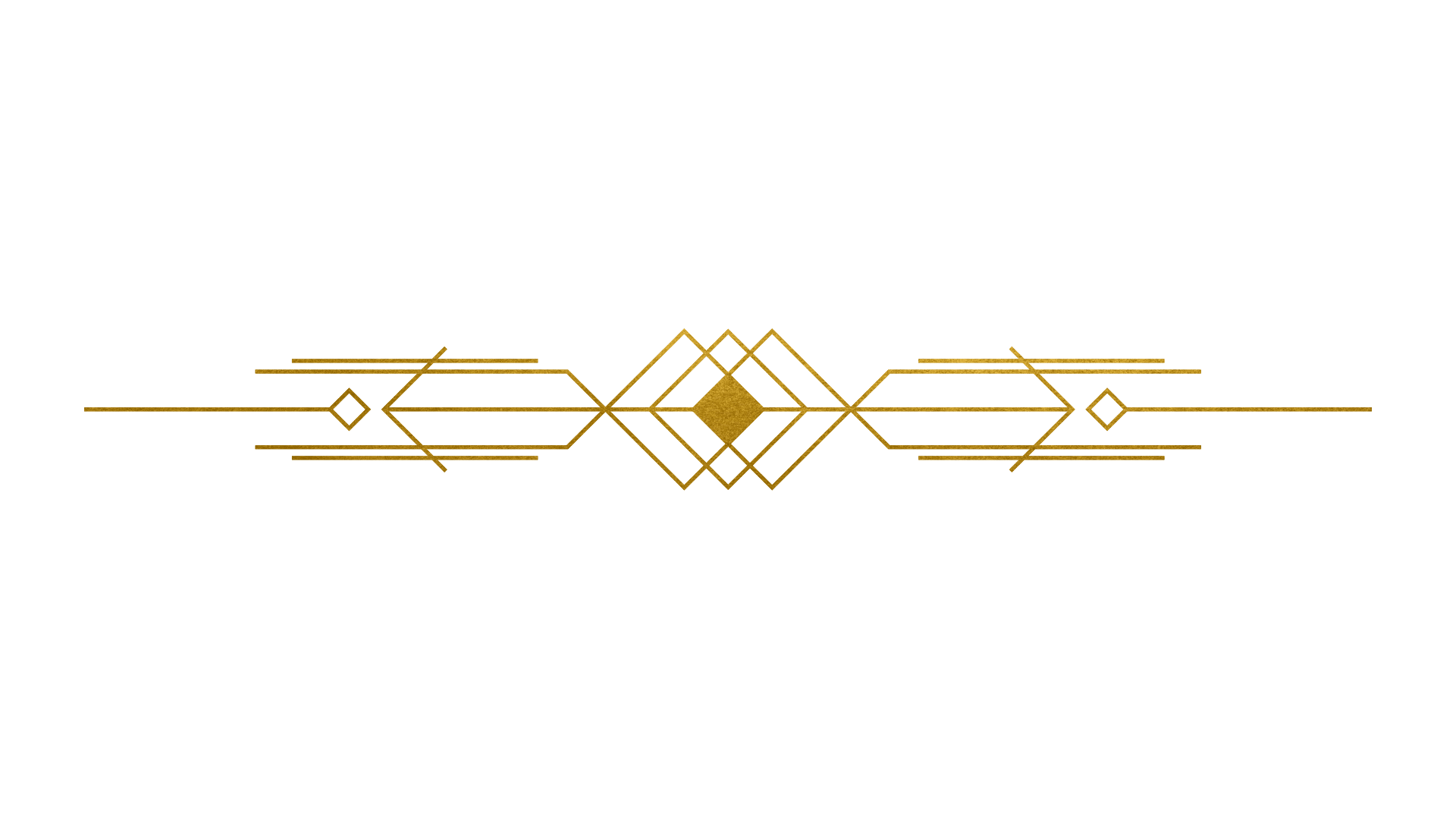 أسعى إلى توفير بيئة تعليمية محفّزة وآمنة، تعتمد على التنوع في أساليب التدريس، وتلبي احتياجات جميع المتعلمين، مع التركيز على تنمية مهارات التفكير، وغرس القيم، وتعزيز التعلم الذاتي، وذلك من خلال التطوير المهني المستمر والتعاون الفعّال مع المجتمع المدرسي.
القيم
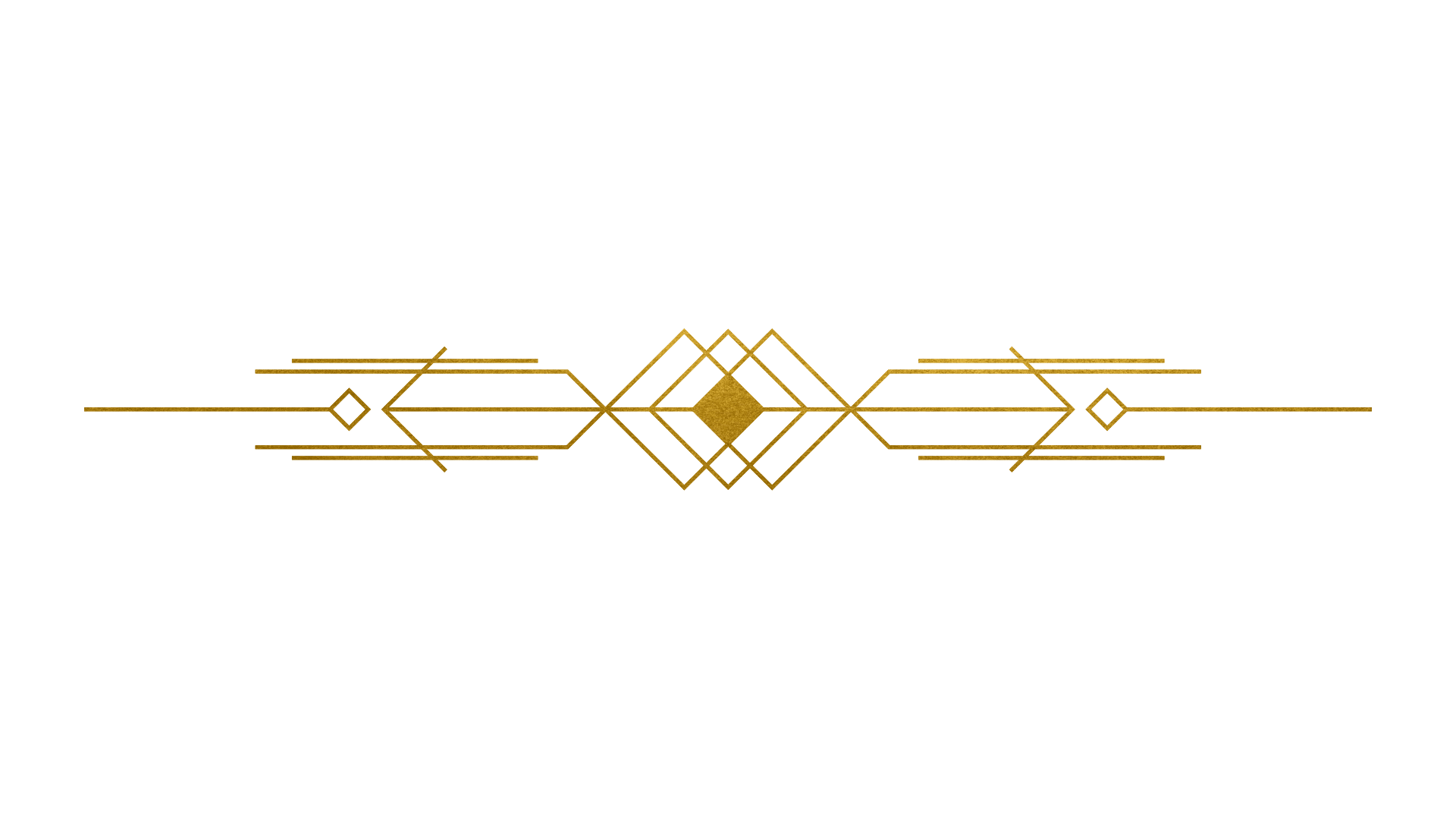 1. القدوة الحسنة: أن يكون المعلم مثالًا يُحتذى به في السلوك والأخلاق والانضباط.
 2. الإخلاص في العمل: أداء الرسالة التعليمية بإتقان وضمير حي، بعيدًا عن الروتين أو الأداء الشكلي.
 3. الاحترام والتقدير: احترام جميع الطلاب، وتقدير التنوع الثقافي والفكري، وتعزيز بيئة صفية آمنة.
 4. العدل والمساواة: التعامل مع الطلاب دون تمييز، ومنح كل طالب فرصته في التعلم والتعبير.
 5. روح التعاون: العمل بروح الفريق مع الزملاء والإدارة وأولياء الأمور لخدمة العملية التعليمية.
 6. الابتكار والتجديد: السعي المستمر نحو التجديد في أساليب التعليم، وتقديم بيئة تعليمية محفزة.
 7. الانتماء والولاء: الإخلاص للمؤسسة التعليمية، والمساهمة في تحقيق رؤيتها ورسالتها.
5
البيانات الوظيفية
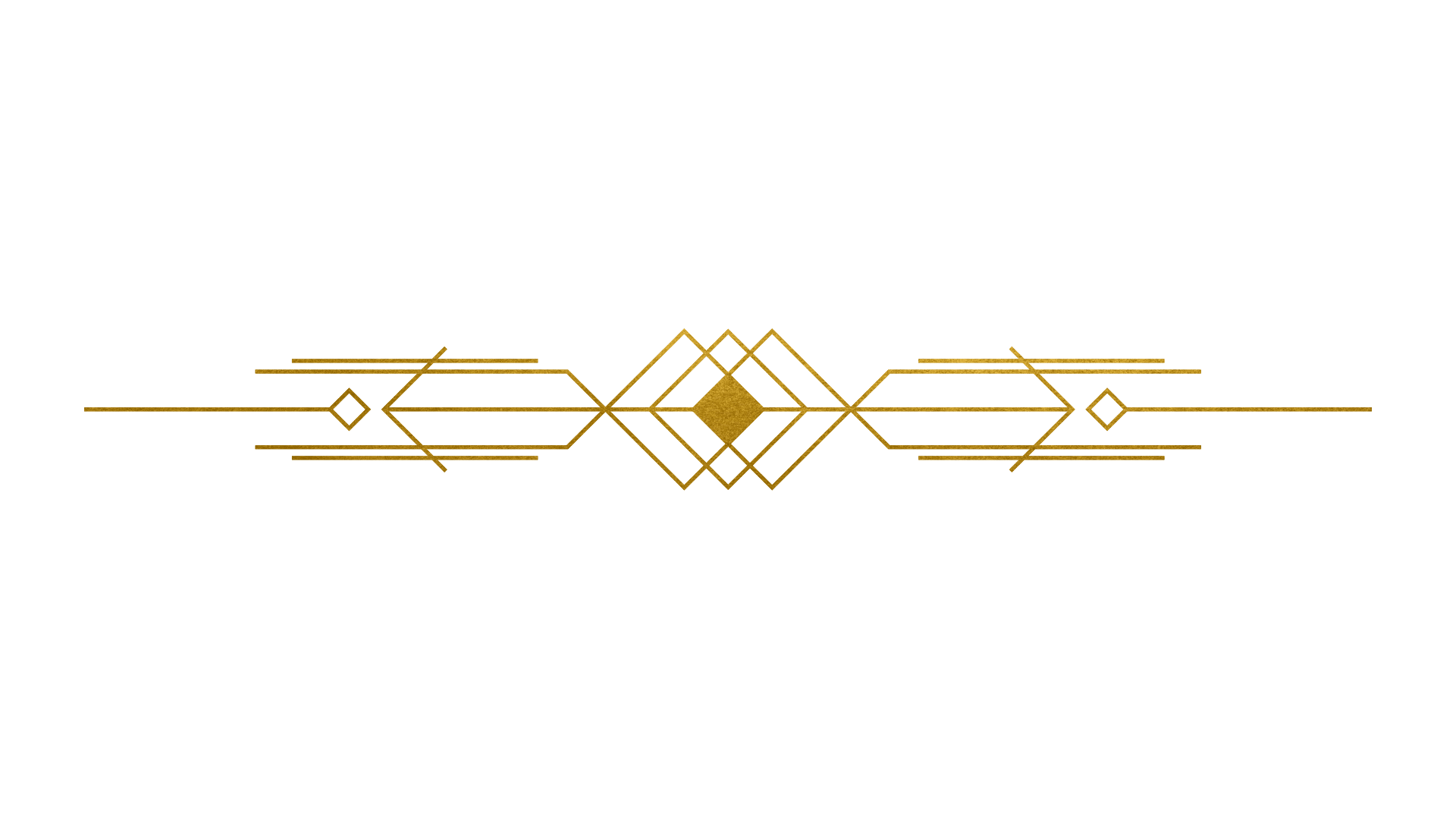 6
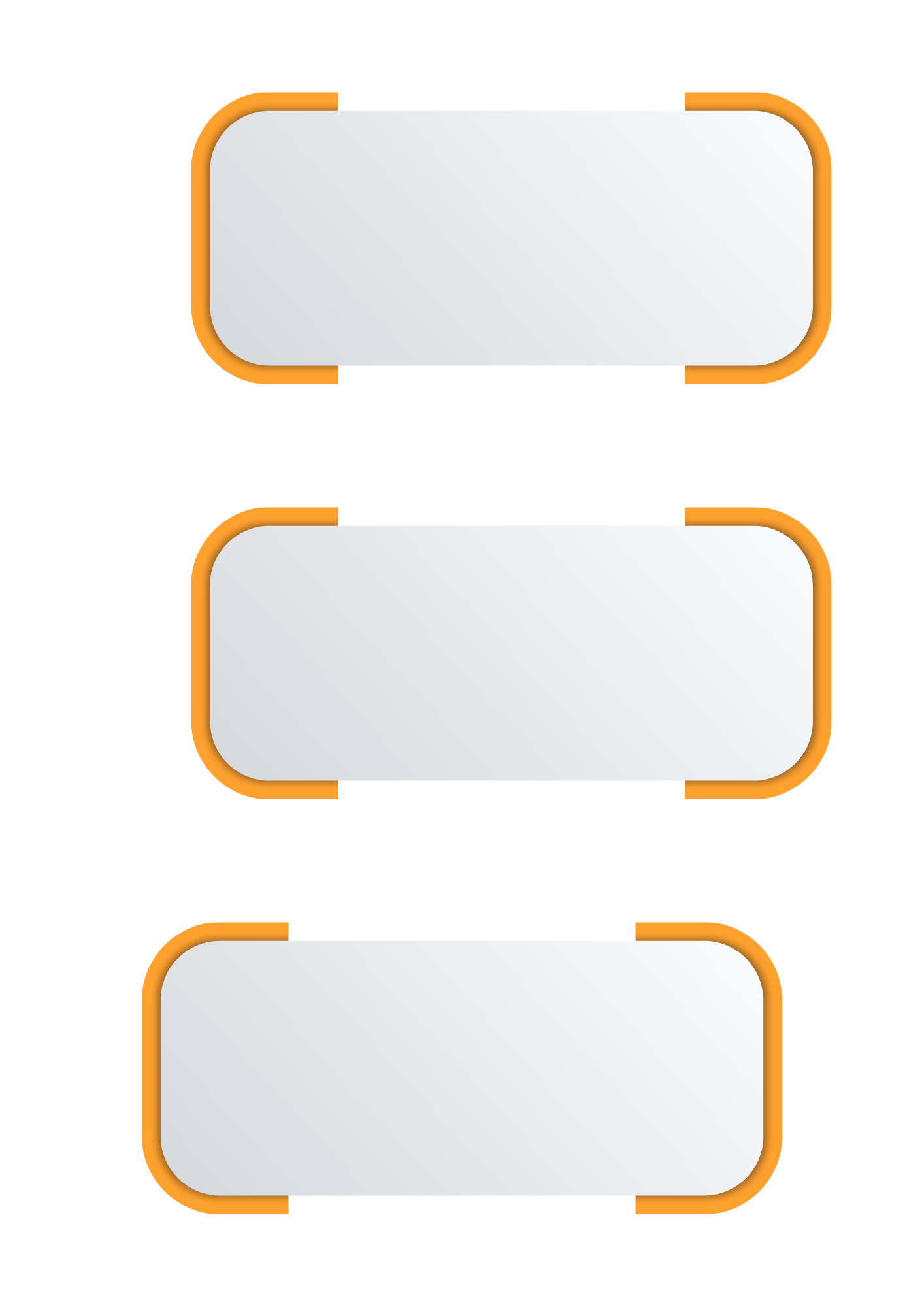 شهادات الشكر والجوائز
7
شهادات الشكر والجوائز
8
صور وتوثيق الشهادات والجوائز
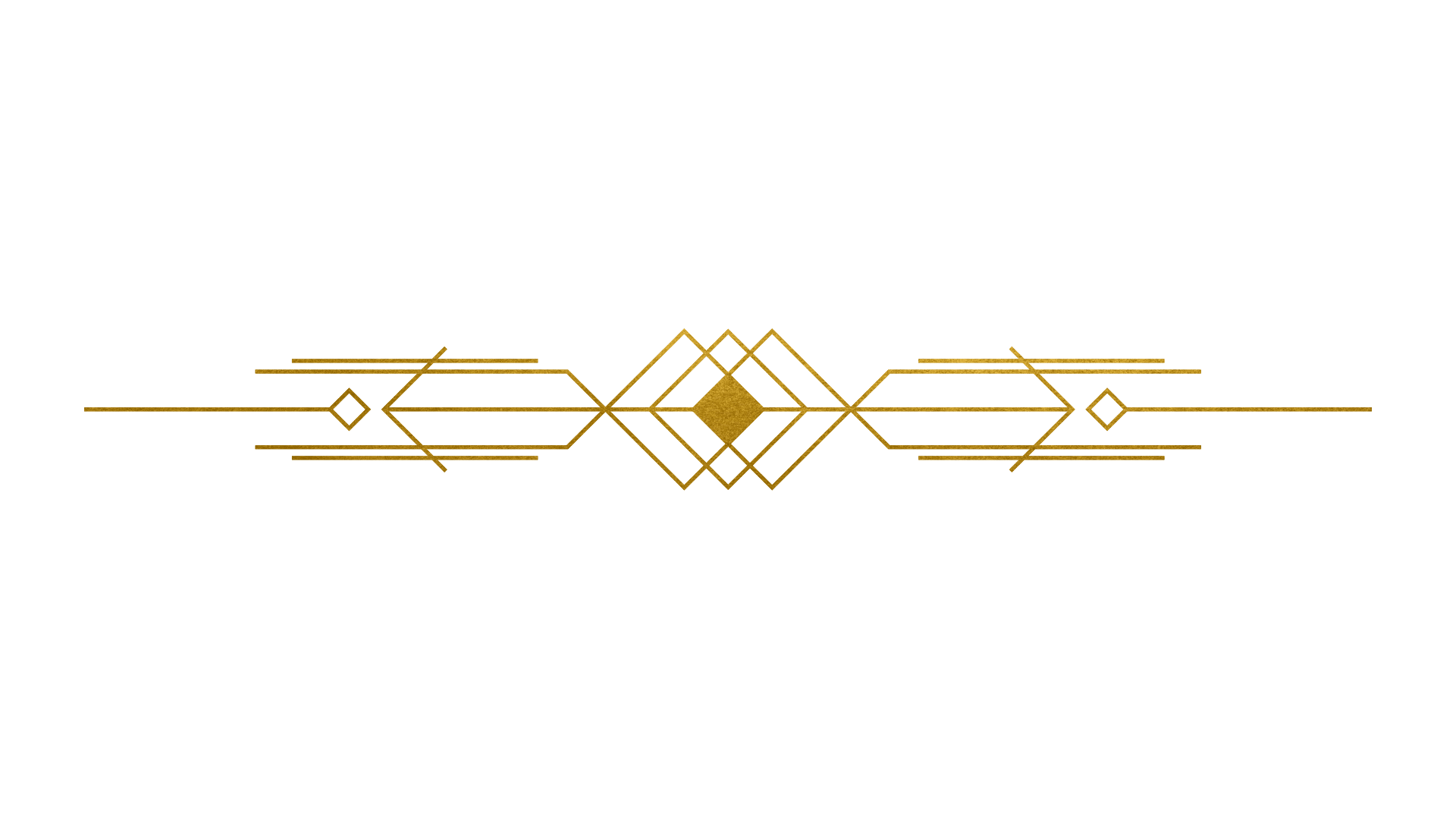 9
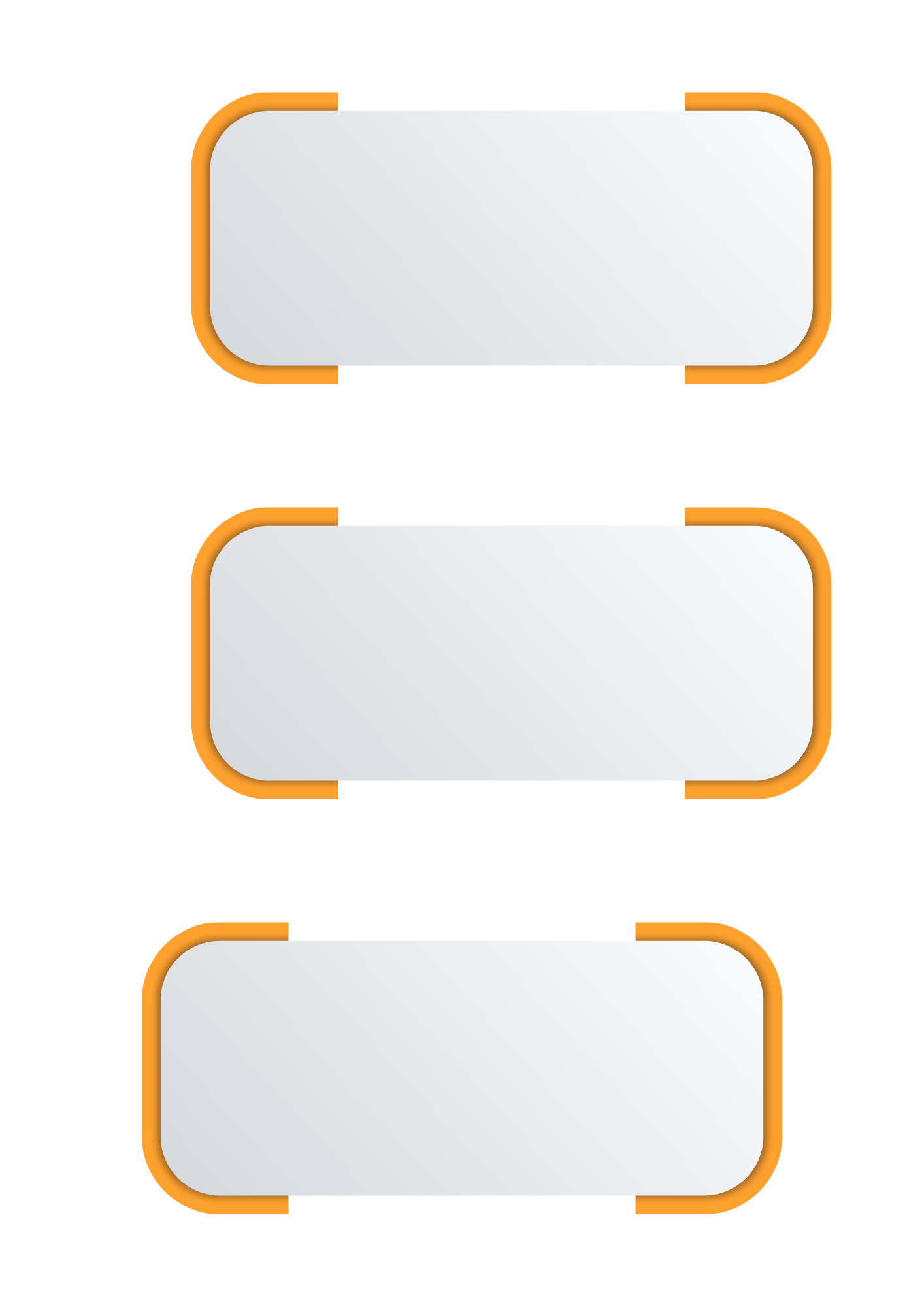 الدورات والبرامج التدريبية
10
الدورات والبرامج التدريبية
11
صور وتوثيق الدورات التدريبية
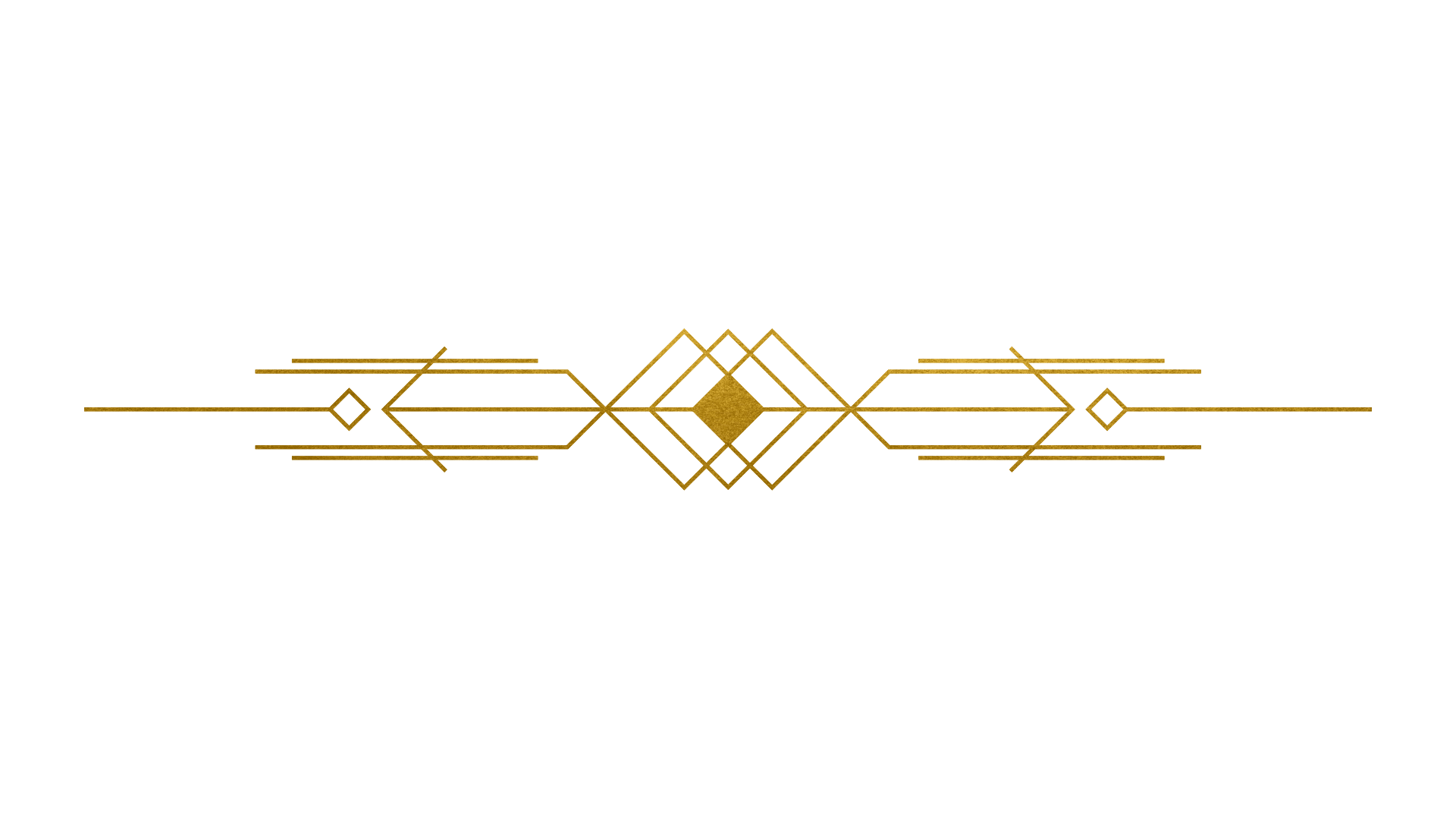 12
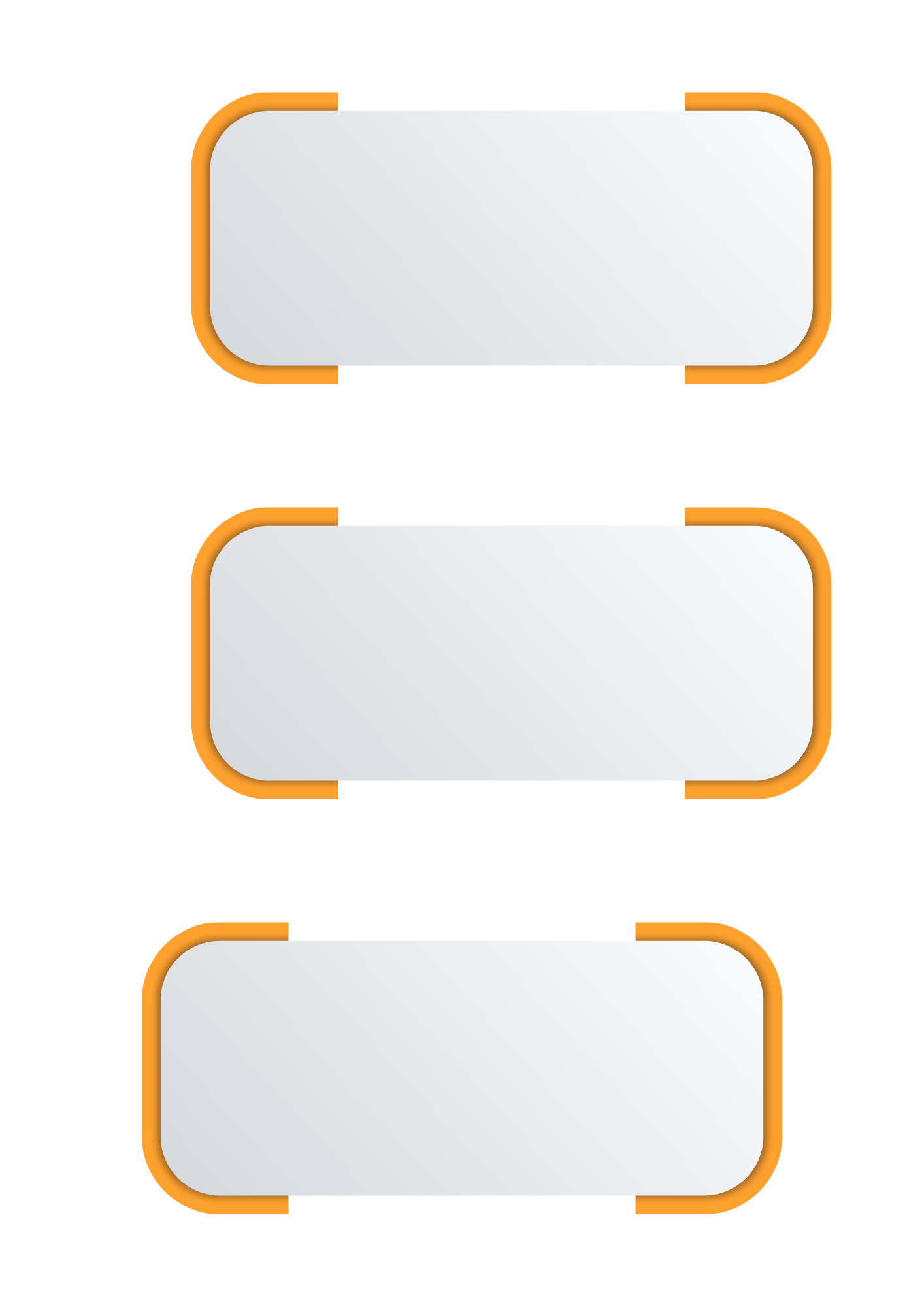 اللجان المشارك فيه
13
اللجان المشارك فيها
14
صور وتوثيق للجان المشارك فيها
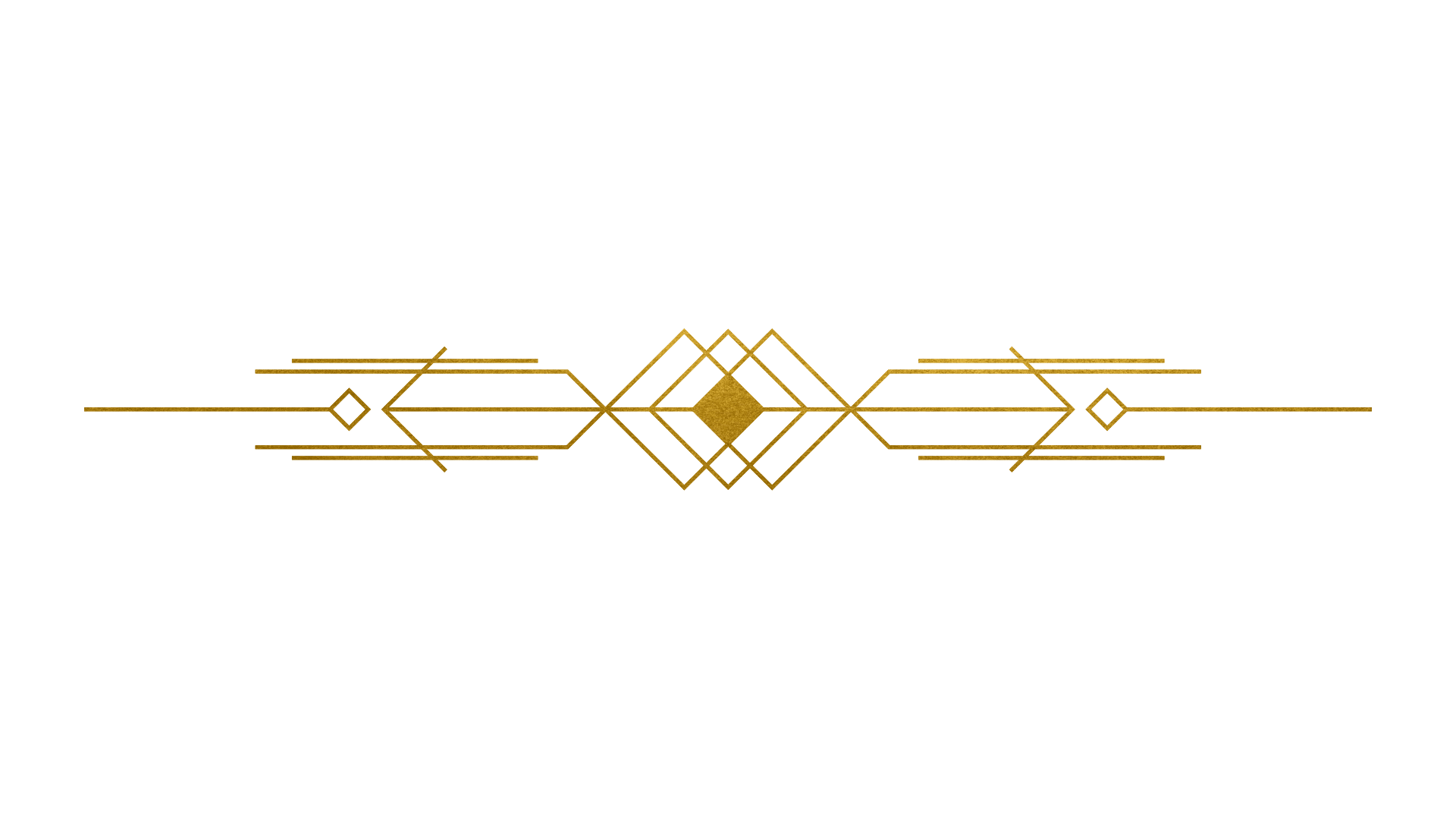 15
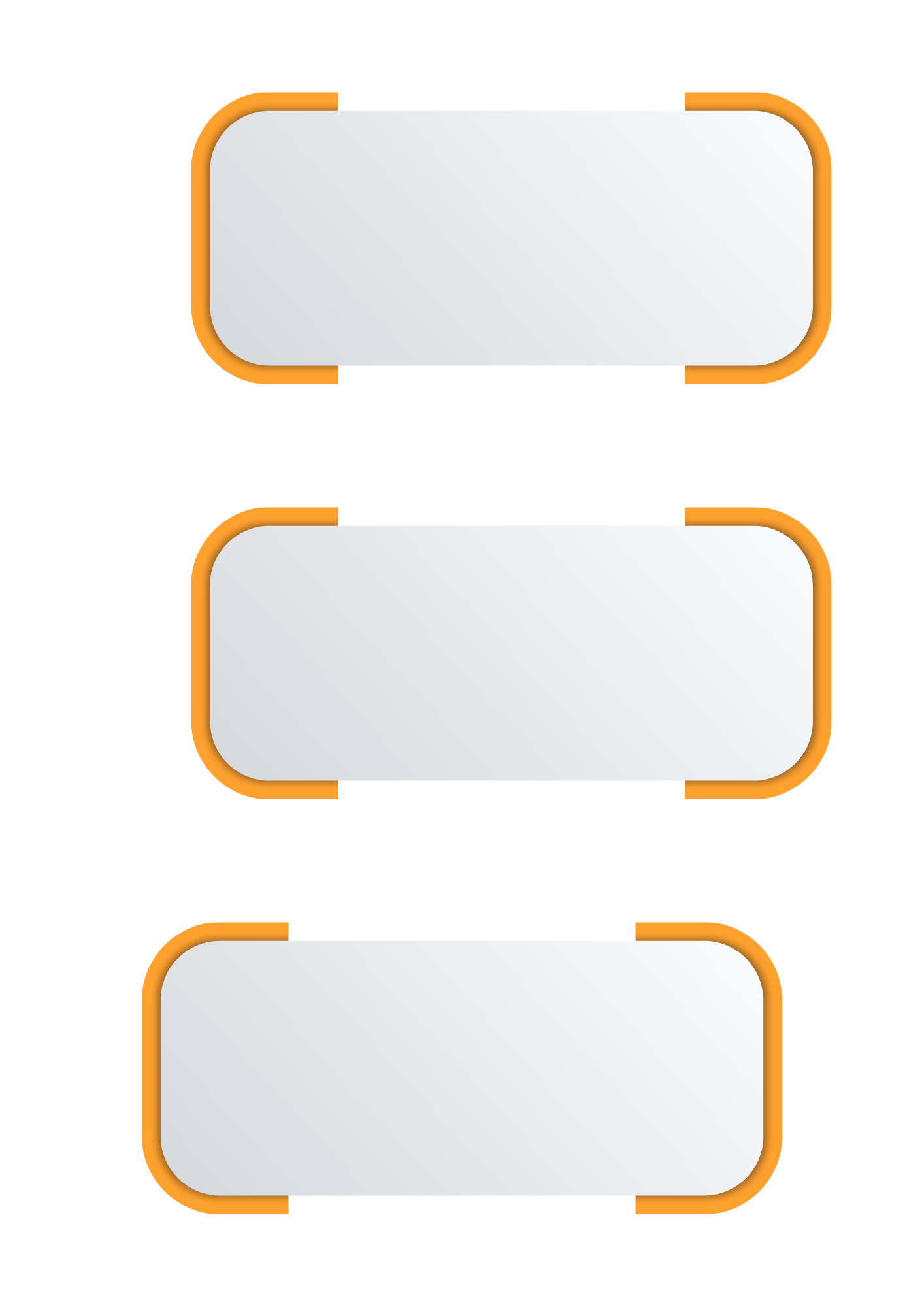 أداء الواجبات الوظيفية
• الالتزام بالأنظمة والتعليمات والقوانين.
 • الحفاظ على خصوصية البيانات والمعلومات.
 • التحلي بالسلوك المهني الإيجابي.
 • احترام الوقت والانضباط.
16
أداء الواجبات الوظيفية
صور وتوثيق
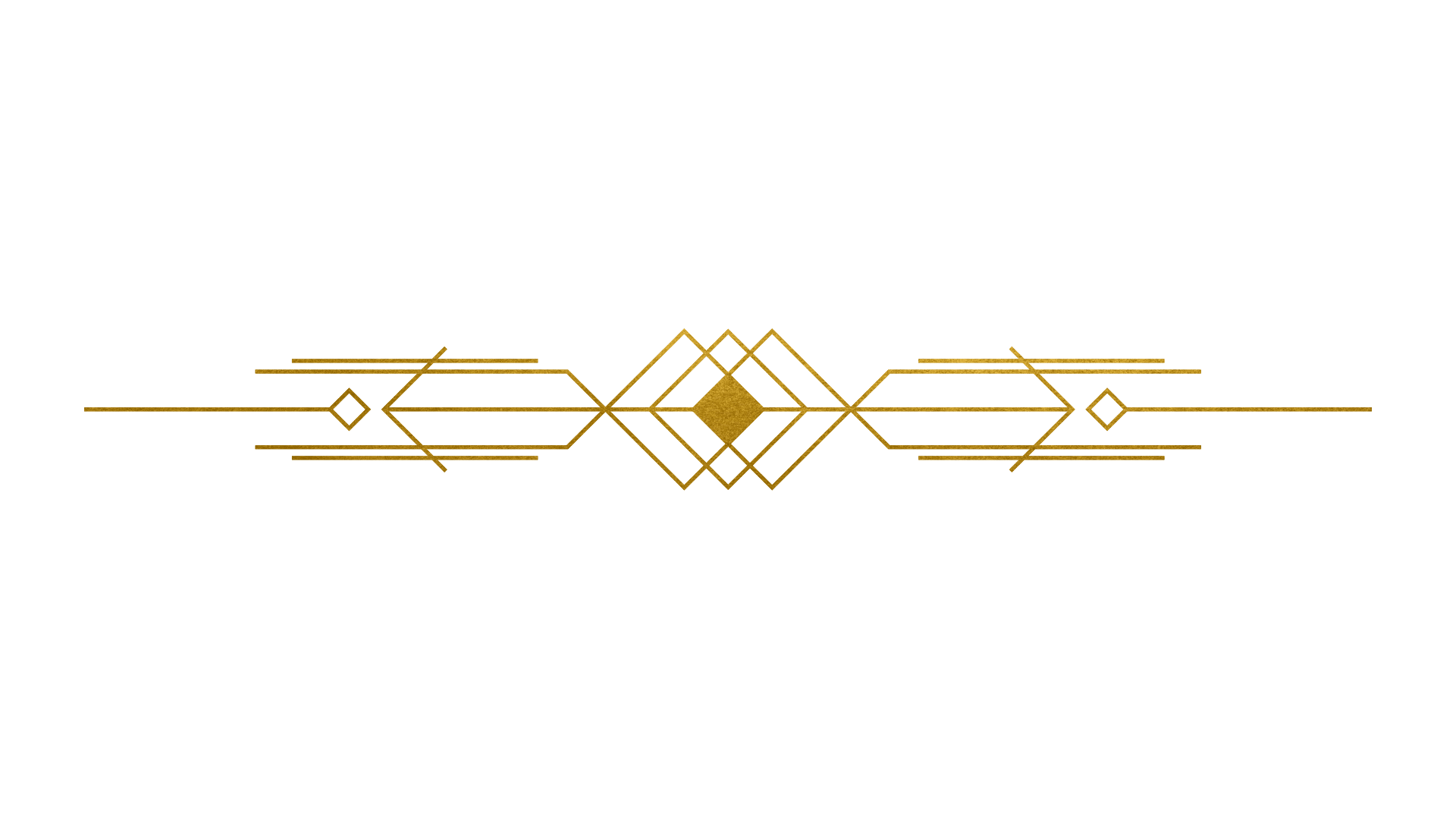 17
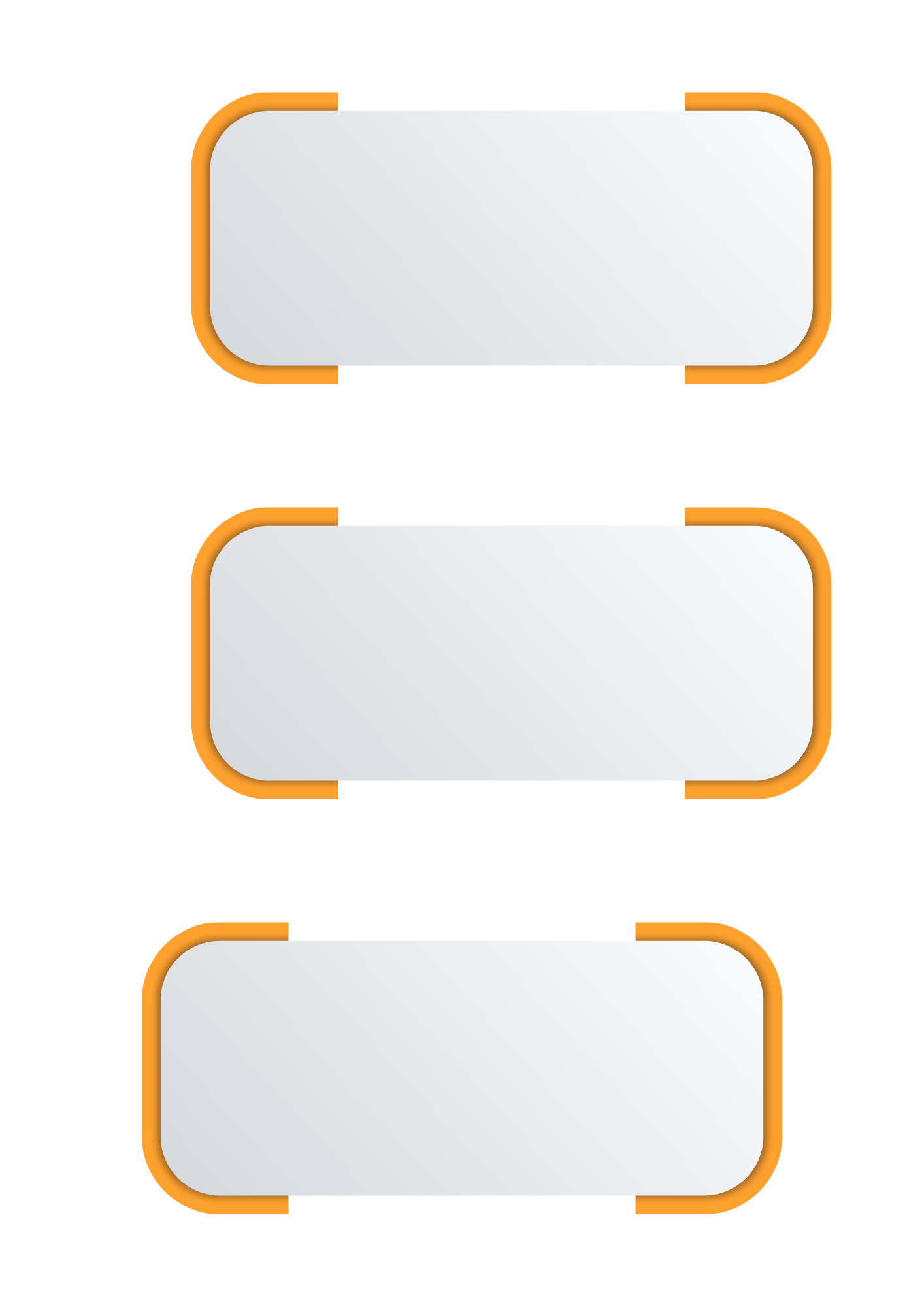 التفاعل مع المجتمع المهني
• الانخراط في المجتمعات المهنية.
 • تبادل المعرفة والخبرات.
 • تعزيز ثقافة التعاون بين الزملاء.
 • المشاركة في ورش العمل والبرامج التطويرية
18
التفاعل مع المجتمع المهني
صور وتوثيق
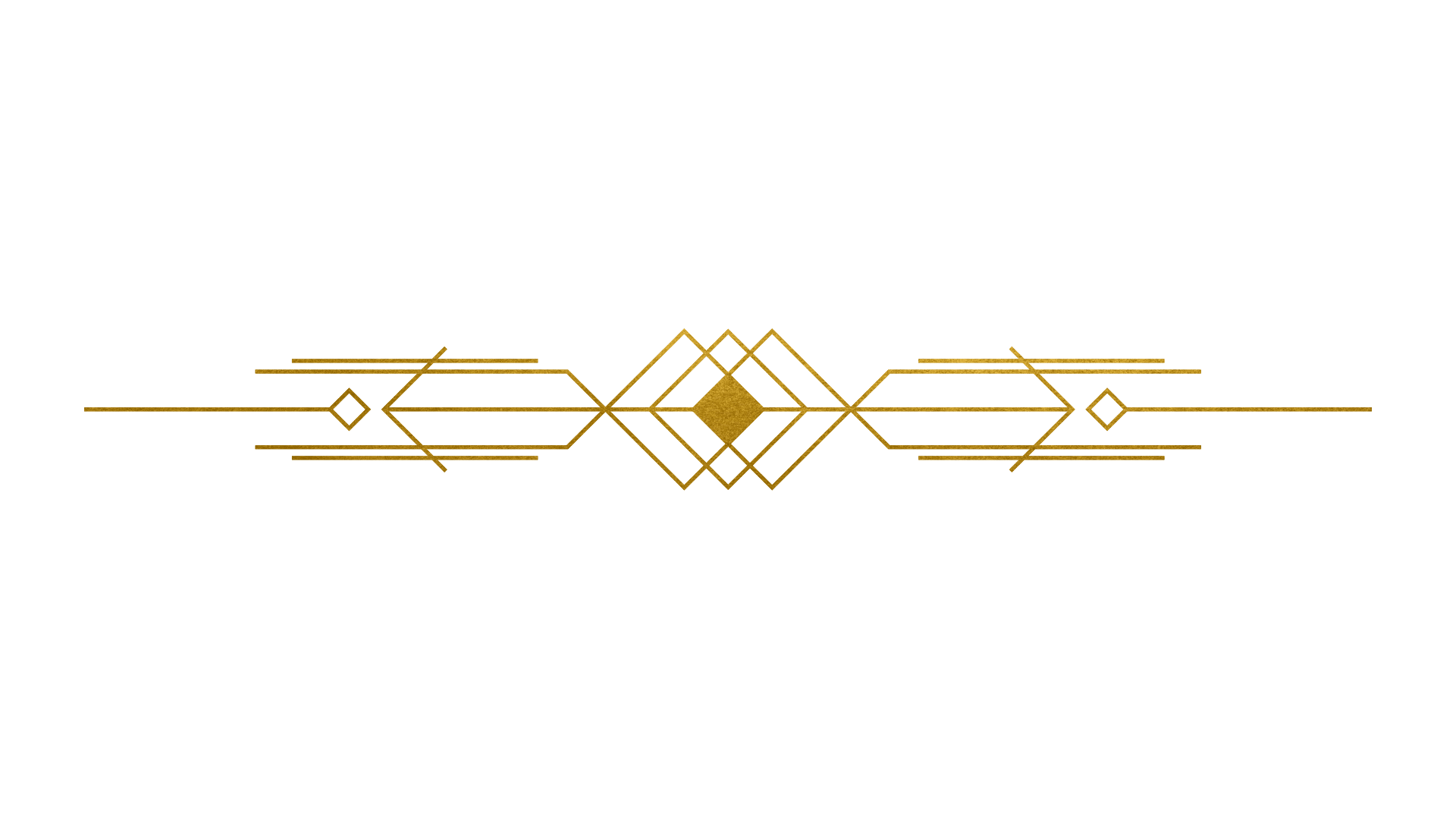 19
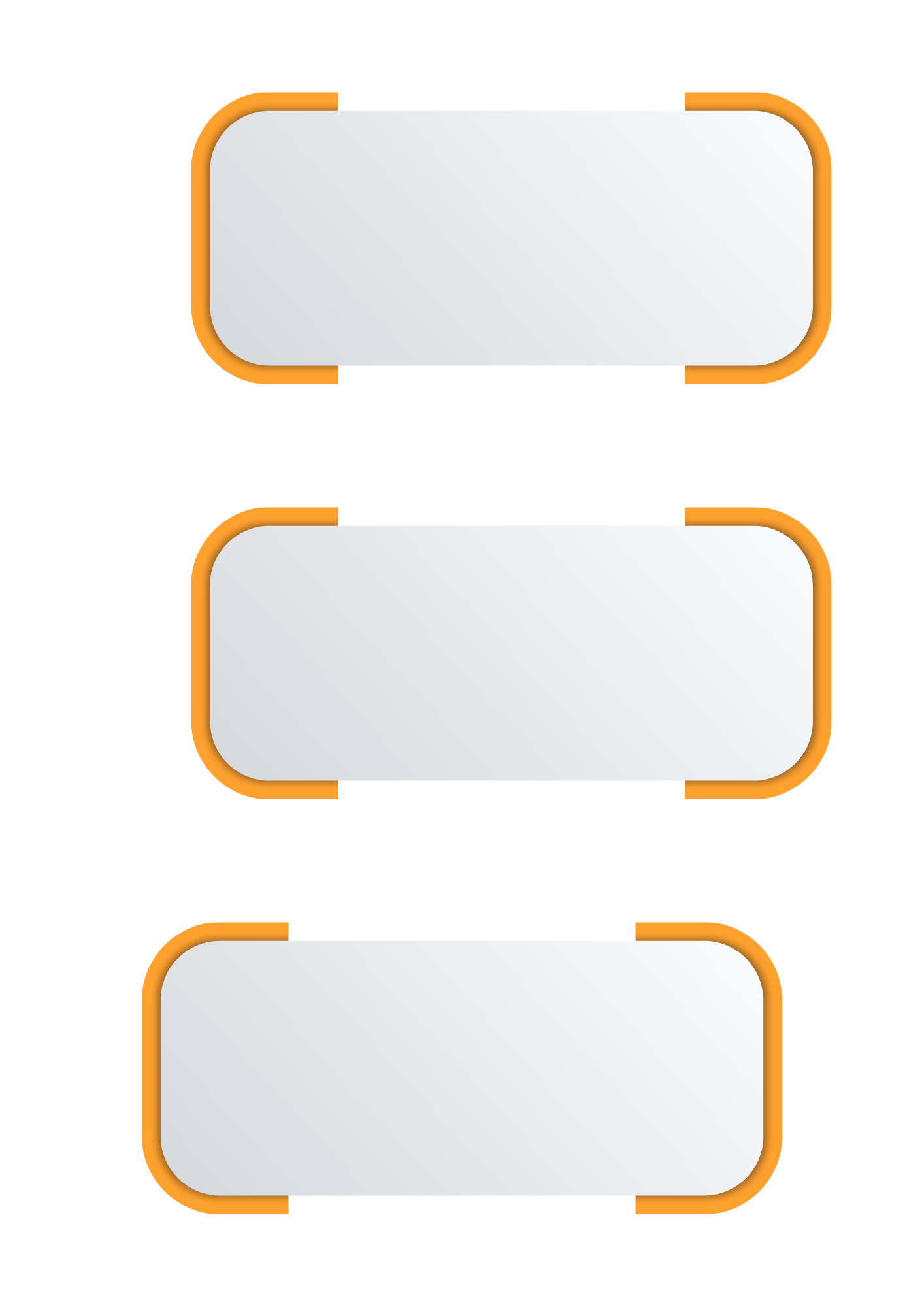 التفاعل مع أولياء الأمور
• التعاون مع أولياء الأمور في متابعة تعلم الأبناء.
 • التواصل المستمر معهم لتعزيز التحصيل الأكاديمي.
 • تفهّم احتياجات الطلاب بناء على ملاحظات أولياء الأمور.
 • إيجاد حلول مشتركة ومعالجة المشكلات بفاعلية
20
التفاعل مع أولياء الأمور
صور وتوثيق
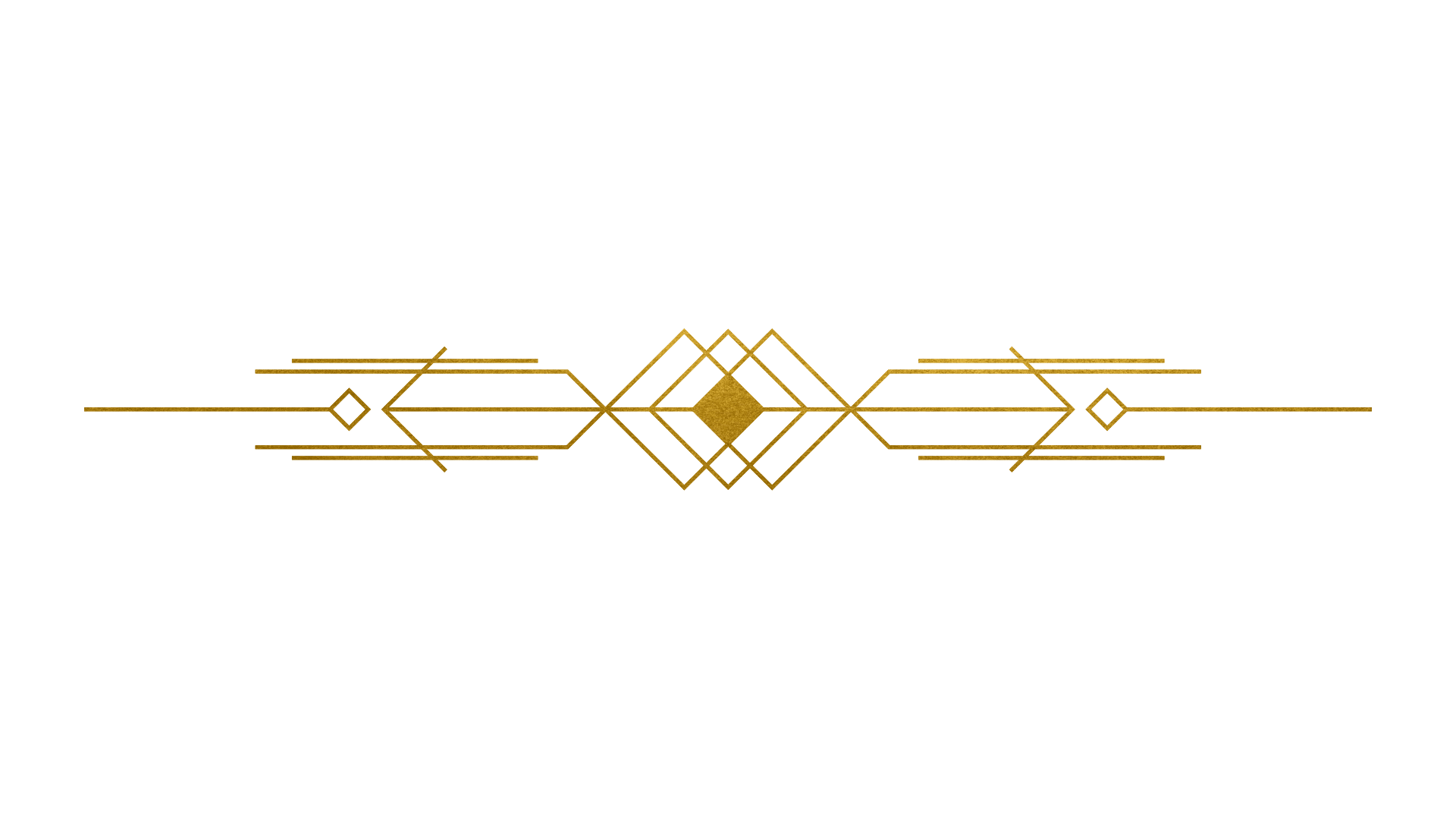 21
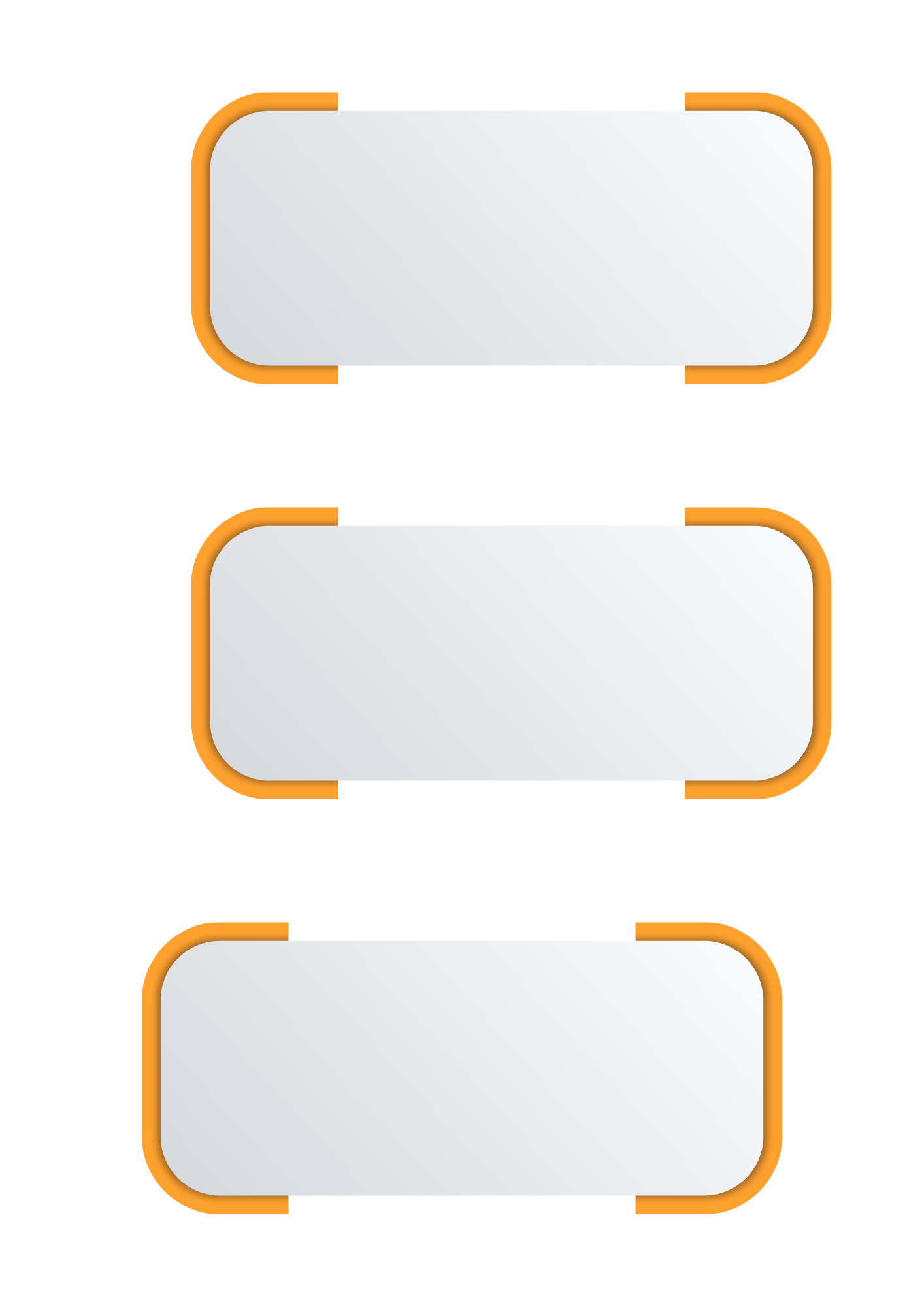 التنوع في استراتيجيات التدريس
• استخدام استراتيجيات مناسبة للمحتوى والطلاب.
 • التركيز على تنمية مهارات التفكير والإبداع.
 • توظيف استراتيجيات متنوعة تضمن مشاركة جميع الطلاب.
 • تفعيل الحوار والمناقشة داخل الصف.
22
التنويع في استراتيجيات التدريس
صور وتوثيق
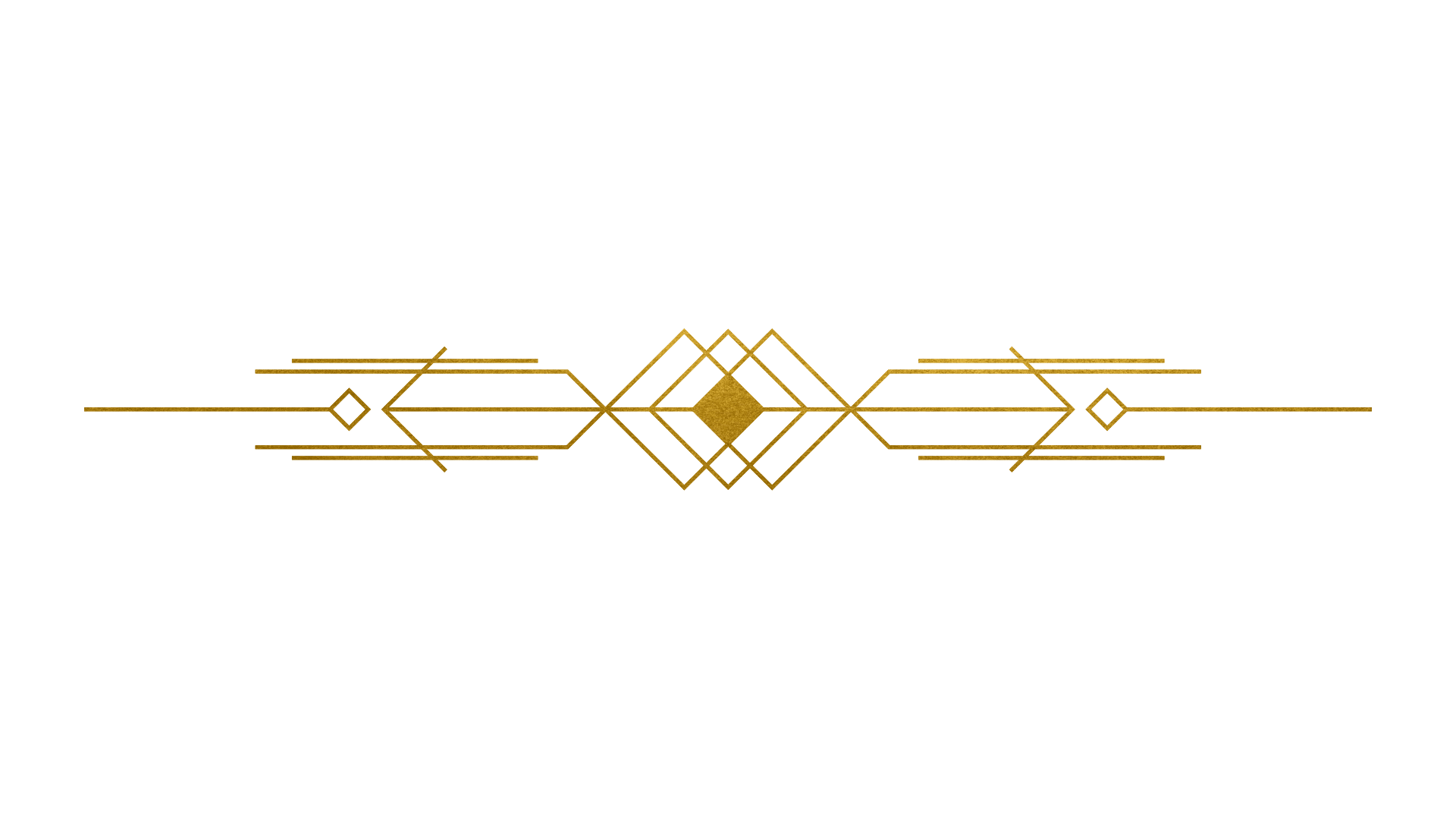 23
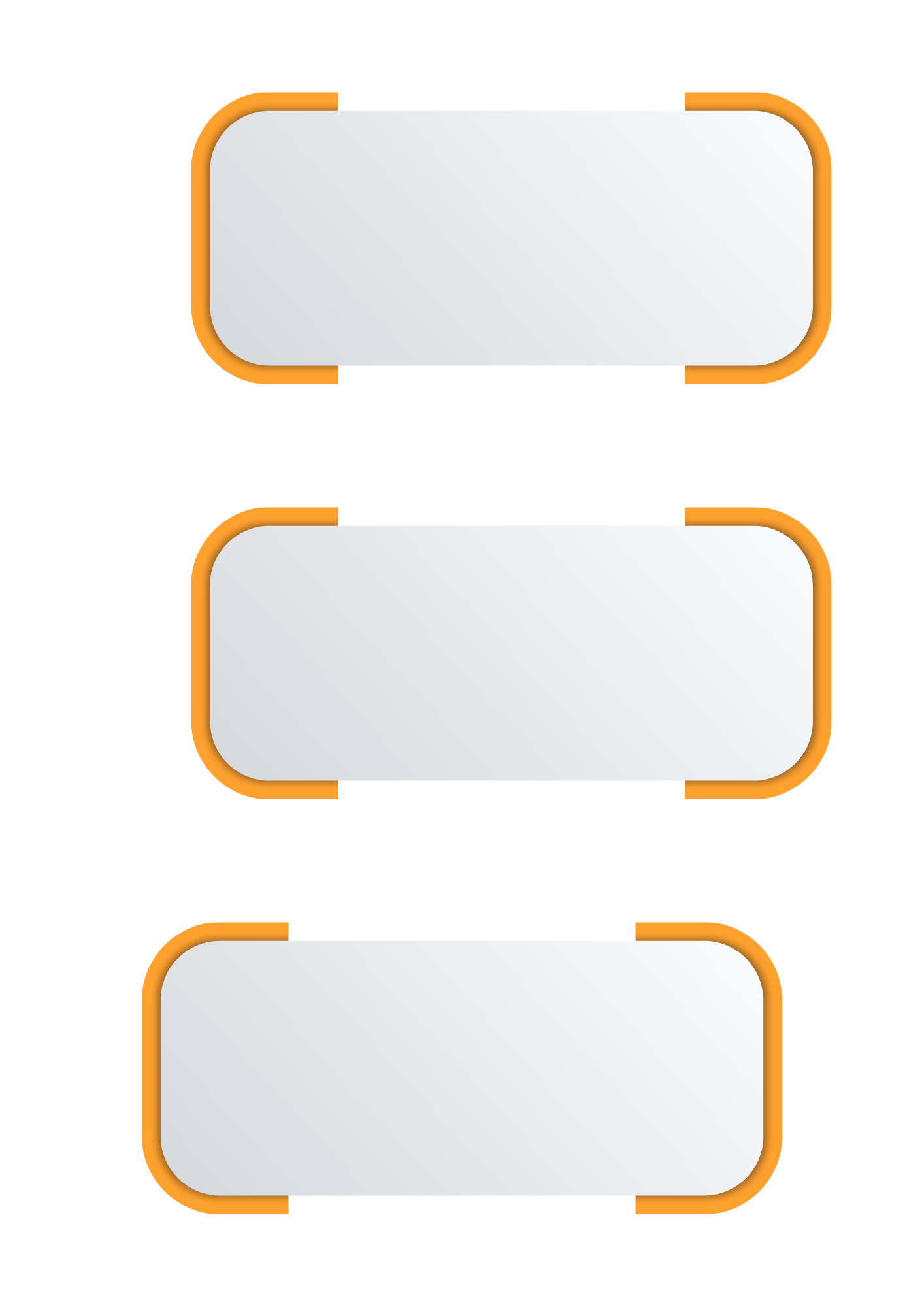 تحسين نتائج المتعلمين
• تحليل نتائج الطلاب وتحديد نقاط التحسين.
 • توفير تغذية راجعة بناءة.
 • استخدام التقنية لدعم التحصيل.
 • تطبيق أنشطة علاجية وتطويرية.
 • مراعاة الفروق الفردية وتقديم البدائل المناسبة.
24
تحسين نتائج المتعلمين
صور وتوثيق
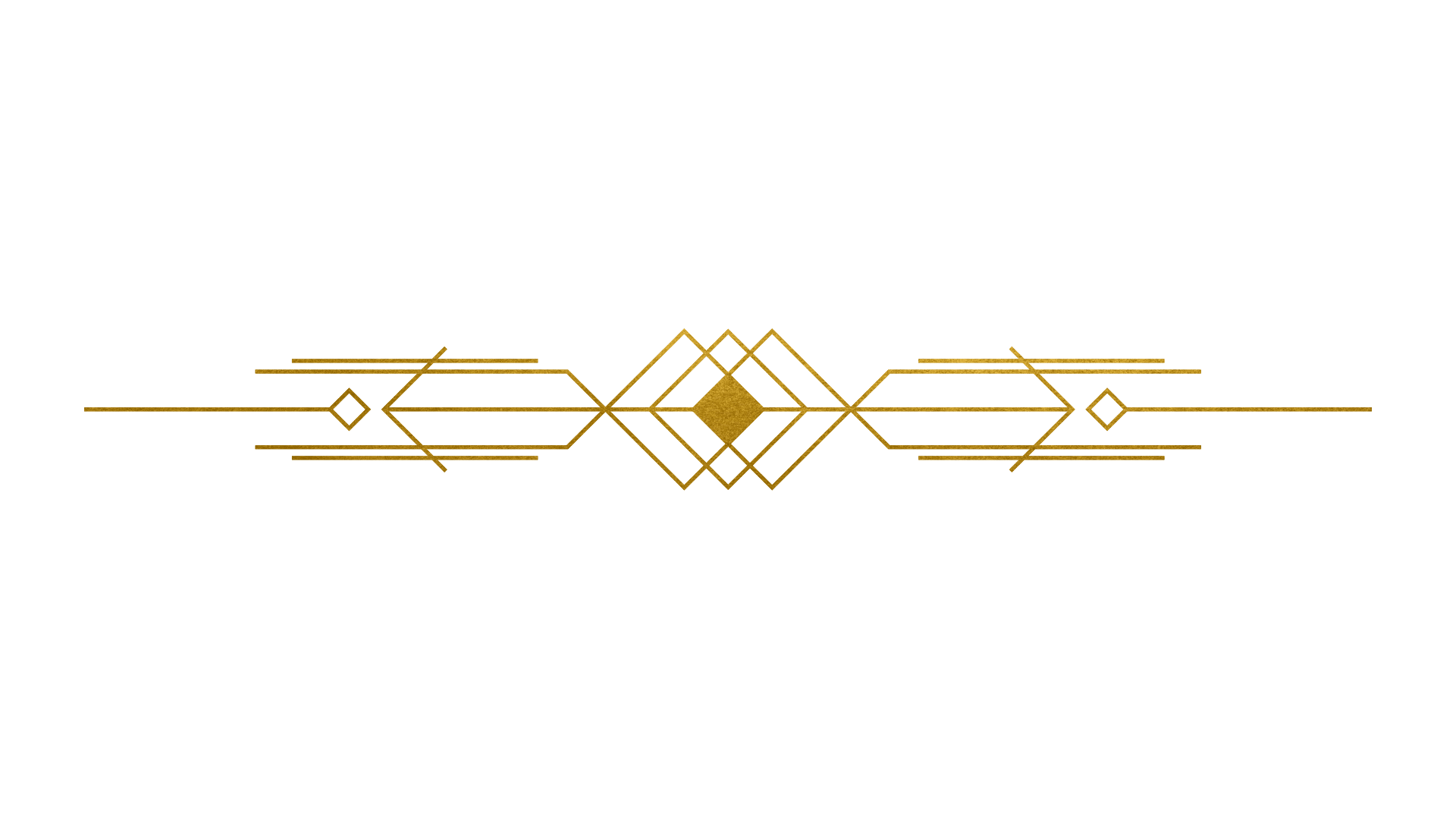 25
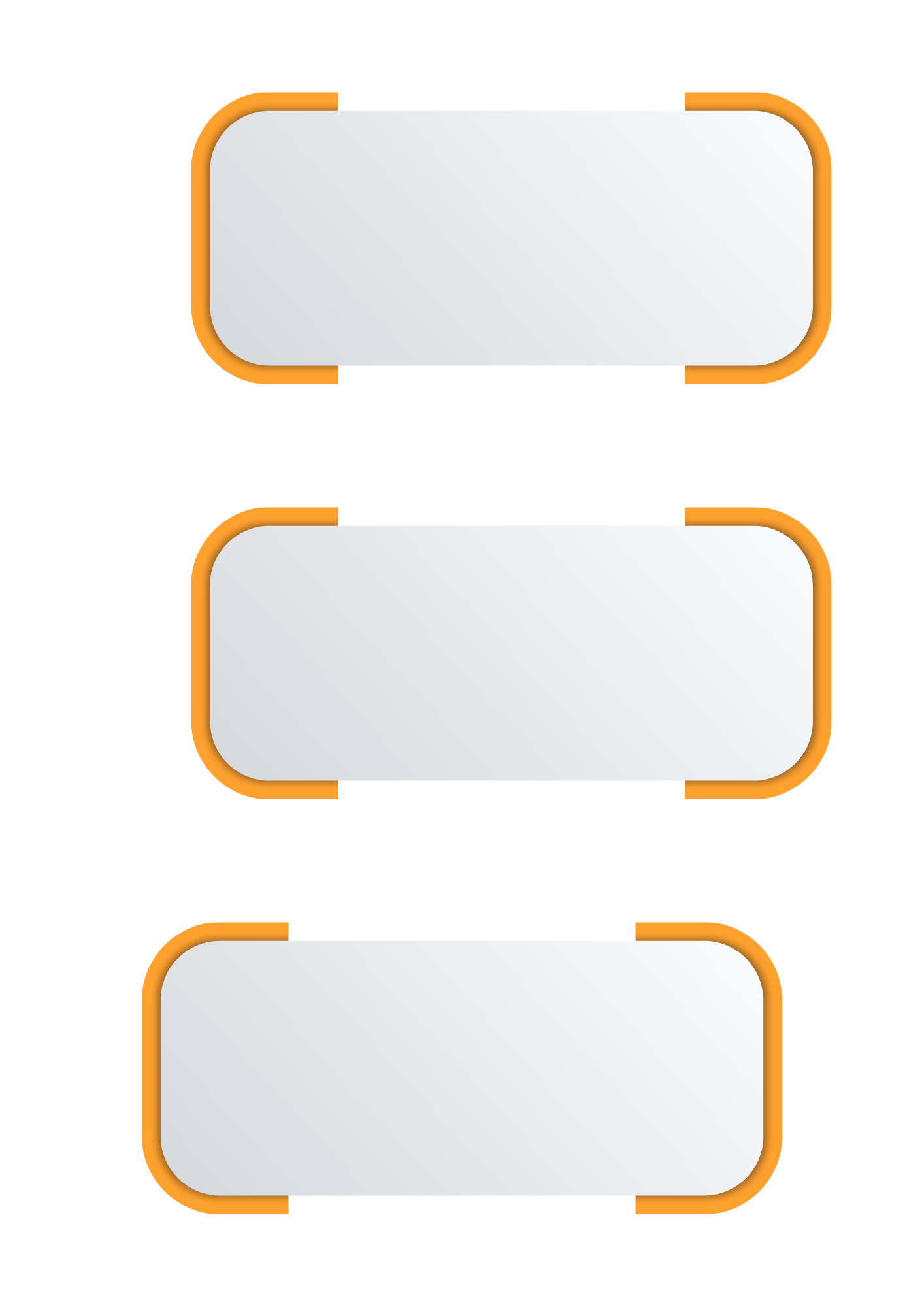 إعداد وتنفيذ خطة التعلم
• إعداد الخطة الدراسية وفق السياسات التعليمية.
 • تصميم الأهداف التعليمية بدقة.
 • مراعاة الفروق الفردية واحتياجات المتعلمين.
 • تنظيم الجدول الزمني للتنفيذ.
 • تقييم الأداء وفق الأهداف الموضوعة.
26
إعداد وتنفيذ خطة التعلم
صور وتوثيق
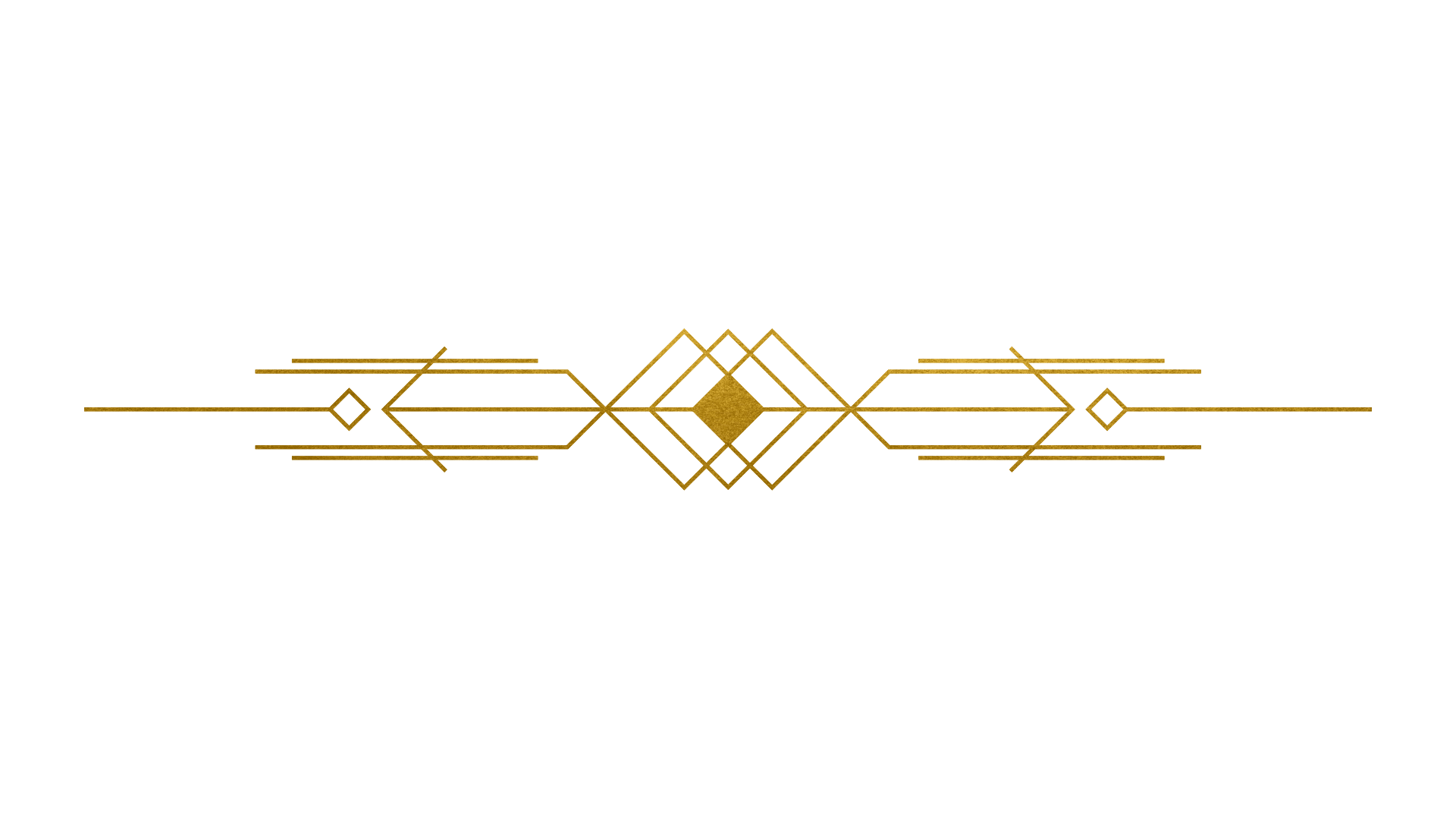 27
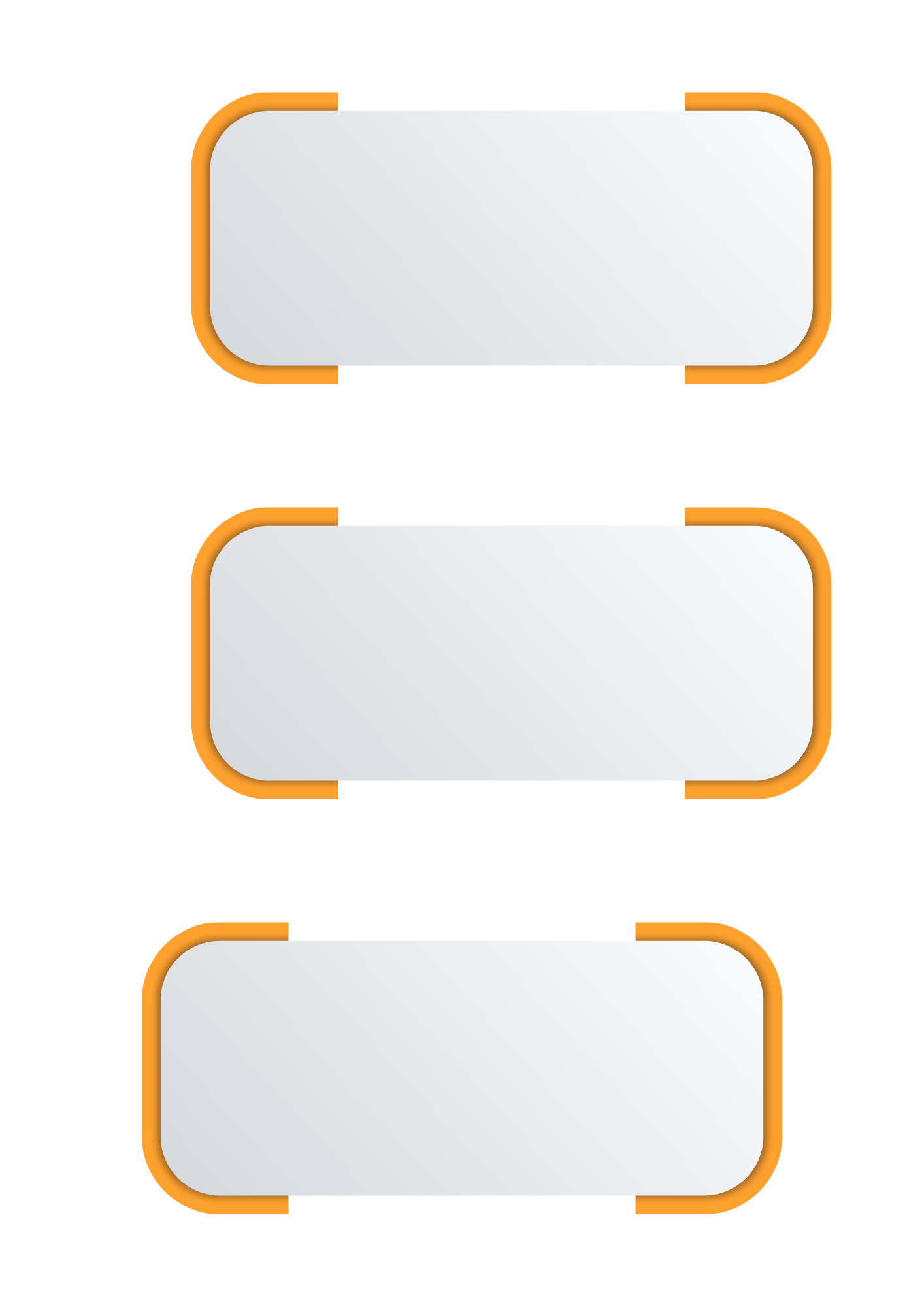 توظيف تقنيات ووسائل التعلم المناسبة
• اختيار الوسائل المناسبة للموقف التعليمي.
 • استخدام التقنية لدعم الفهم والتفاعل.
 • توظيف الوسائل المتاحة بطرق إبداعية.
 • استخدام الوسائل لتوضيح المفاهيم الصعبة.
 • دمج التقنية في الأنشطة الصفية.
28
توظيف تقنيات ووسائل التعلم المناسبة
صور وتوثيق
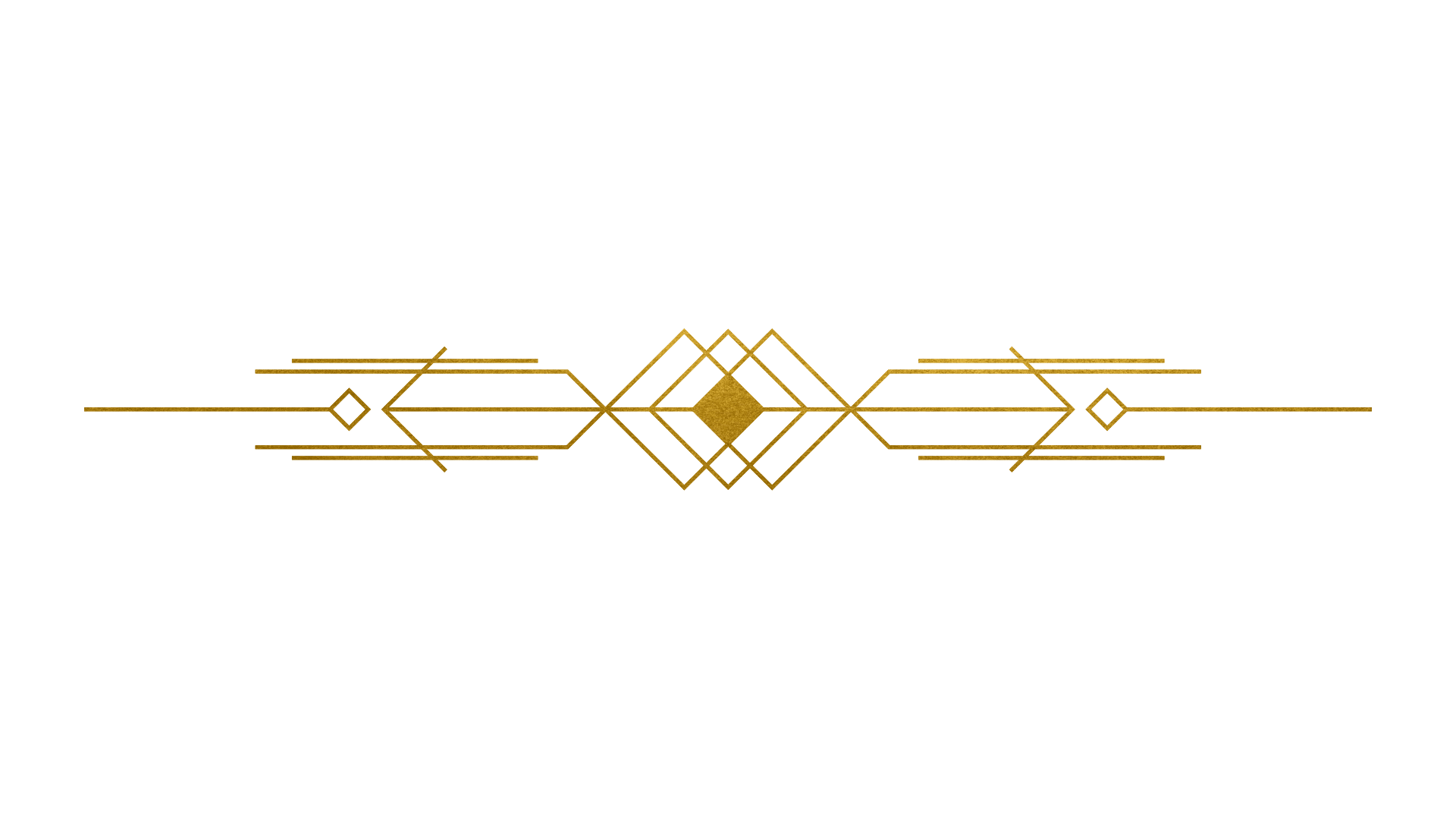 29
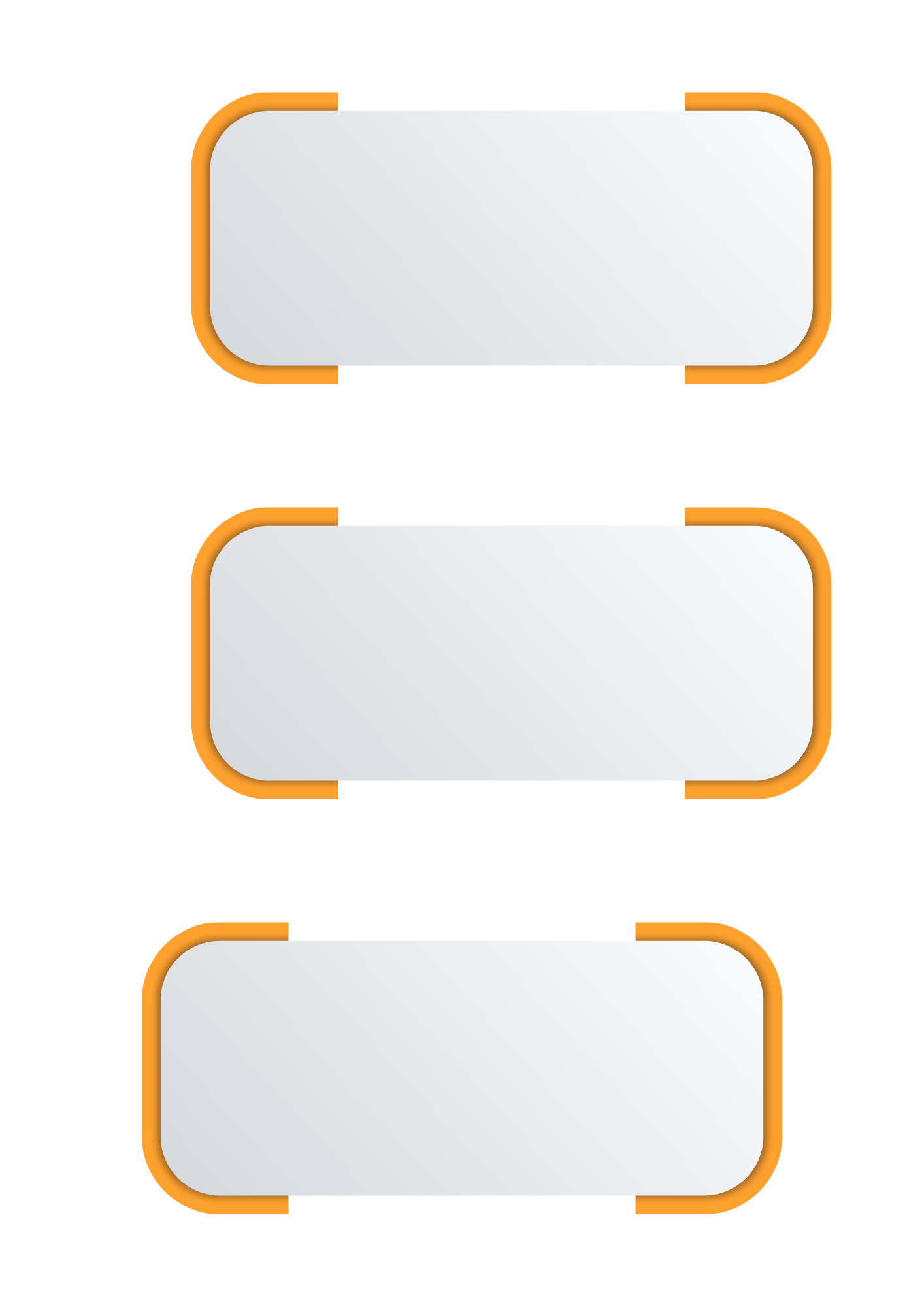 تهيئة بيئة تعليمية
• تعزيز الاحترام المتبادل بين المعلم والطلاب.
 • خلق بيئة مشجعة على التعلم والحوار.
 • تلبية احتياجات الطلاب النفسية والاجتماعية.
 • دعم حرية التعبير لدى الطلاب.
30
تهيئة بيئة تعليمية
صور وتوثيق
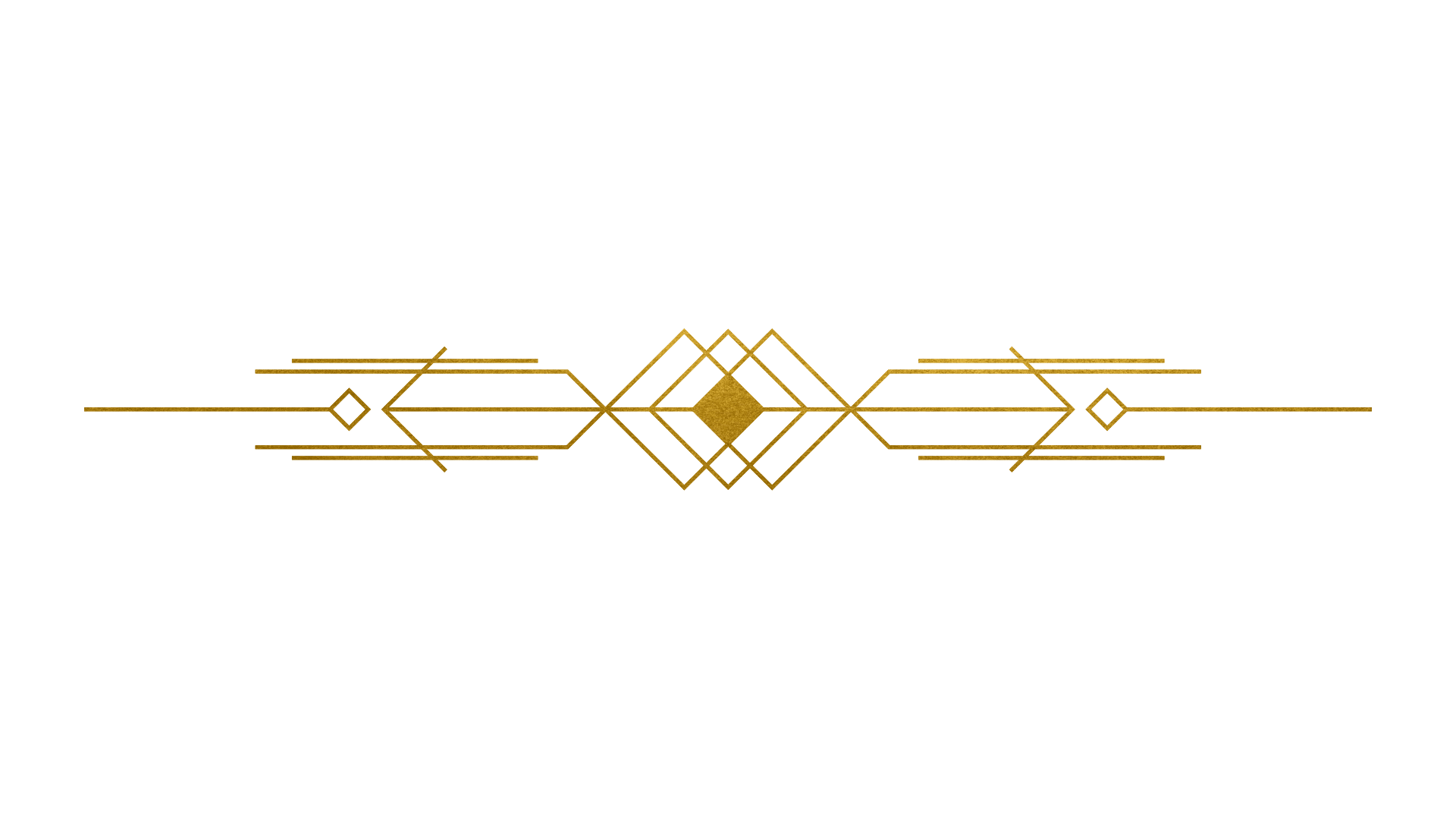 31
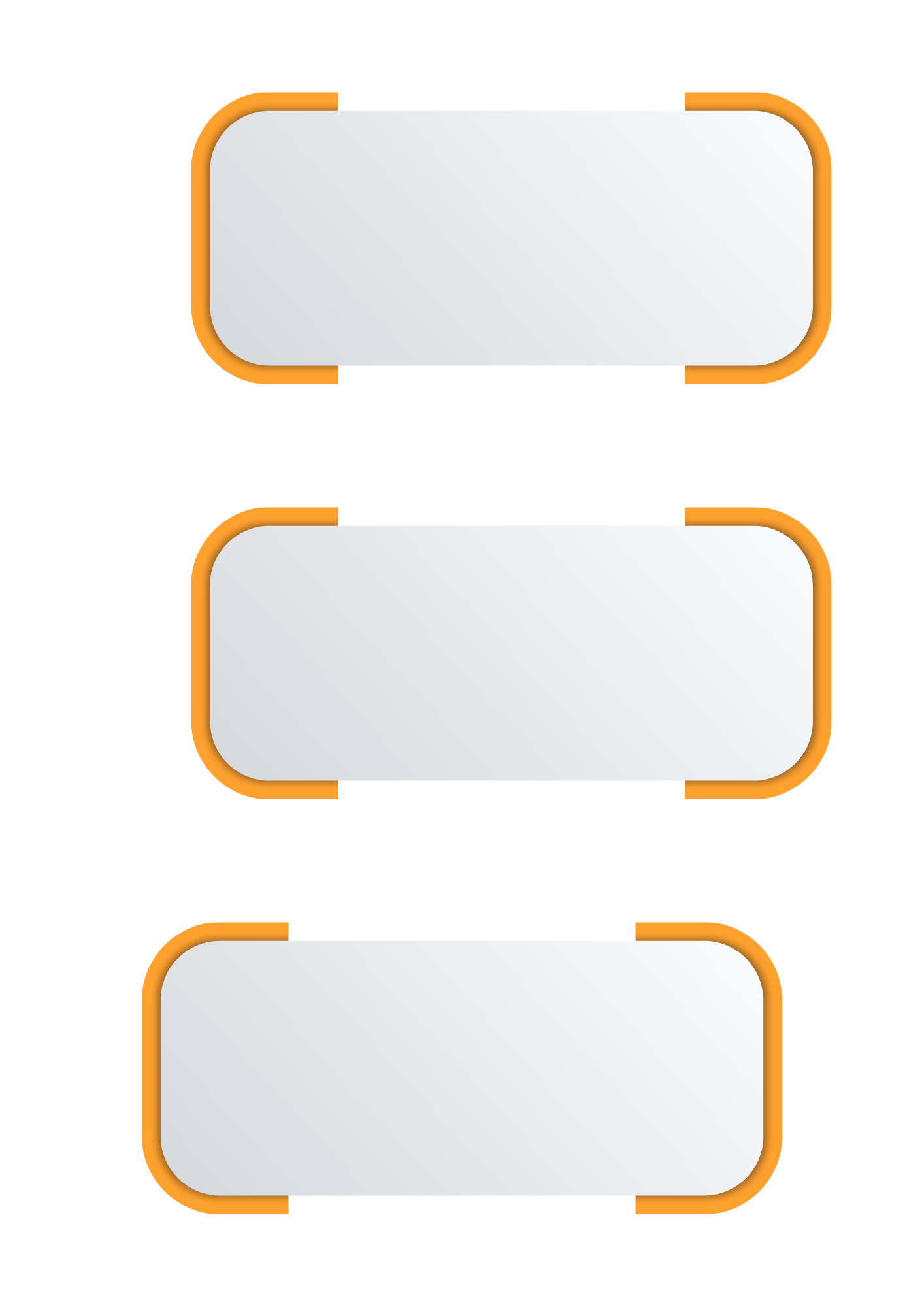 الإدارة الصفية
• إدارة الصف بفعالية.
 • تطبيق القوانين الصفية.
 • تنمية مهارات التواصل لدى الطلاب.
 • تعزيز التفاعل الإيجابي داخل الصف.
 • تنظيم وقت الحصة واستغلاله بكفاءة.
32
الإدارة الصفية
صور وتوثيق
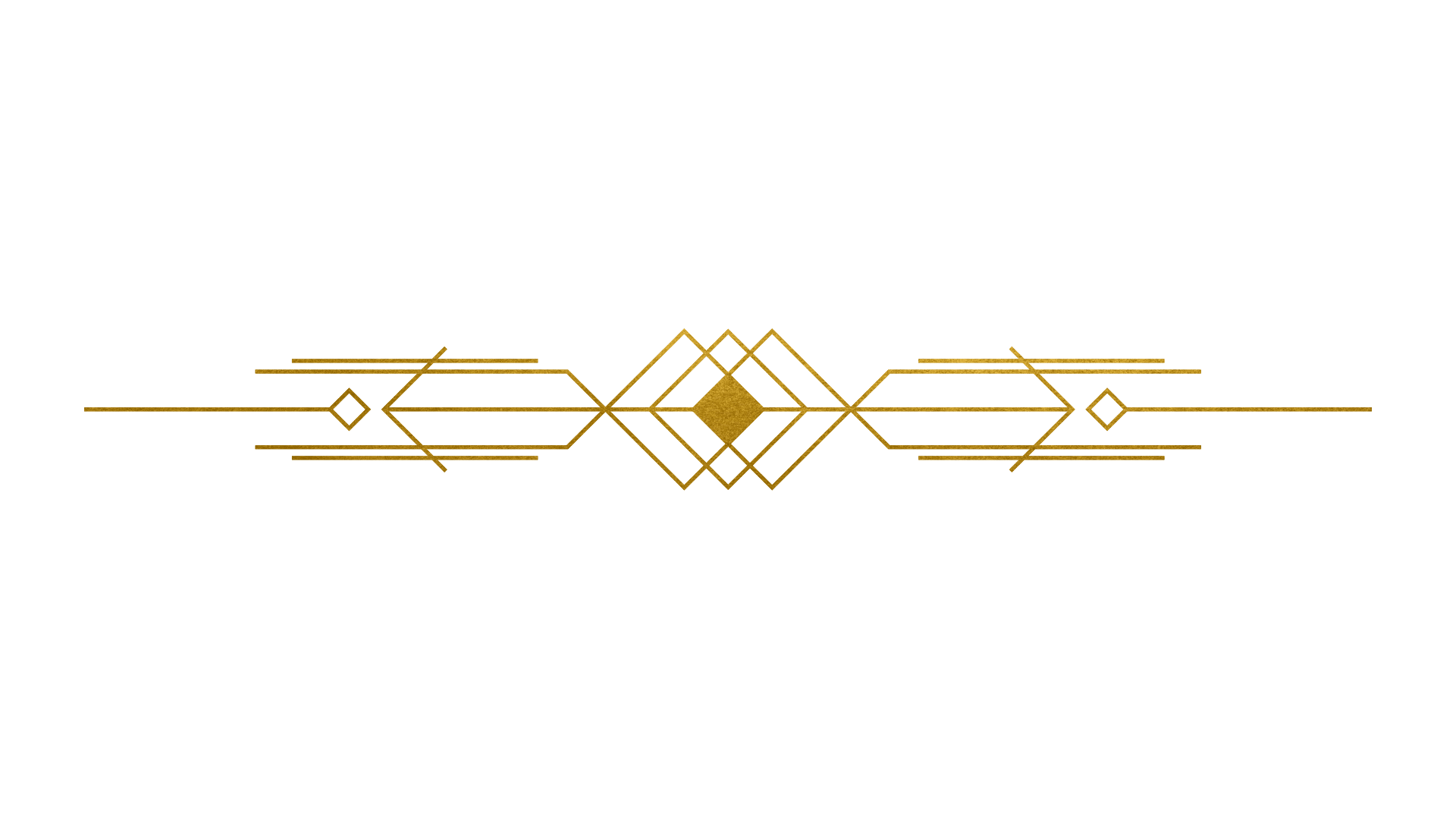 33
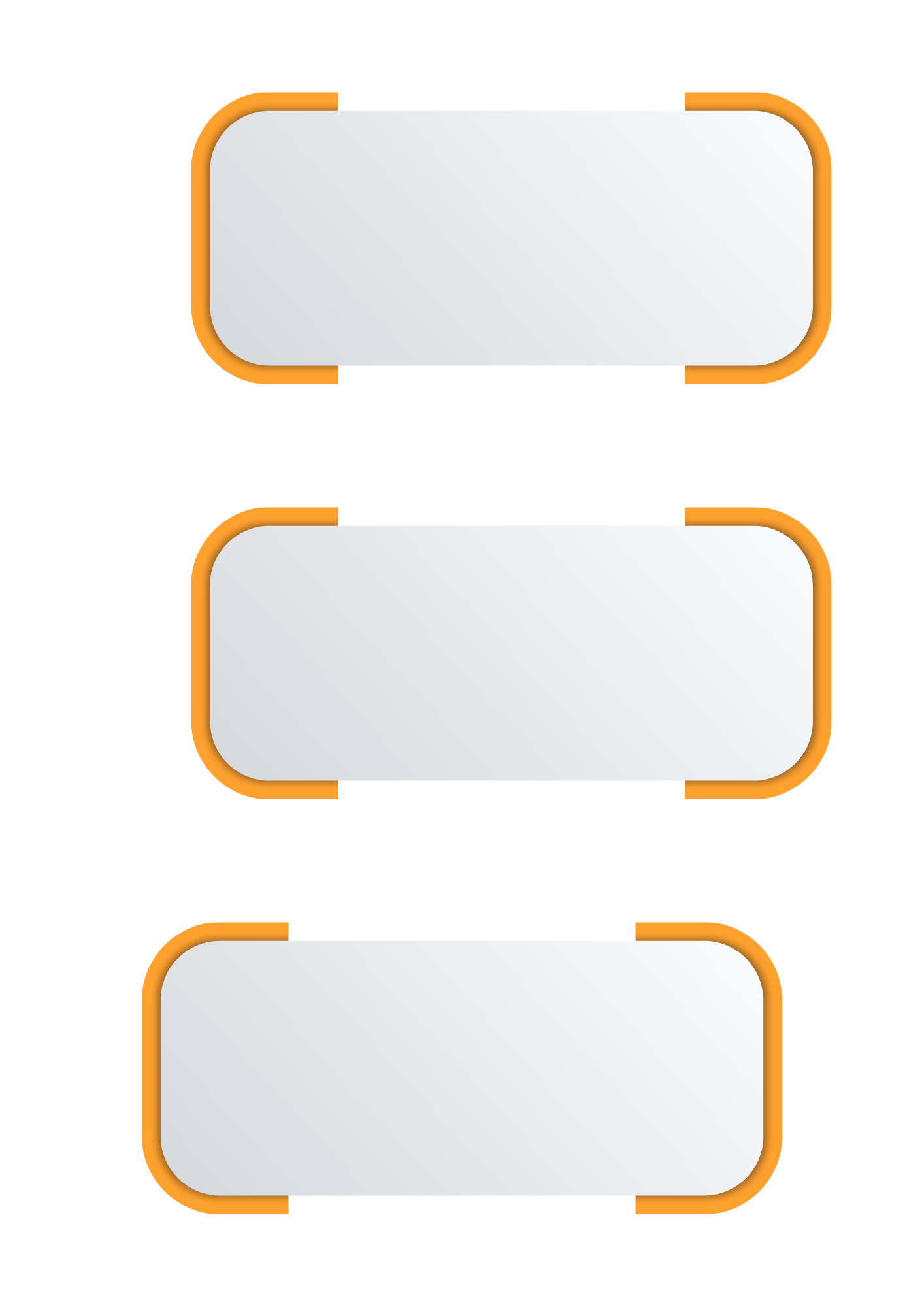 تحليل نتائج المتعلمين وتشخيص مستواهم
• تحليل الأداء الفردي والجماعي للطلاب.
• تشخيص نقاط القوة والضعف.
 • توظيف النتائج في تطوير التعليم.
 • إصدار تقارير مبنية على معايير واضحة.
 • دعم التطوير المستمر بناءً على التحليل.
34
تحليل نتائج المتعلمين وتشخيص مستواهم
صور وتوثيق
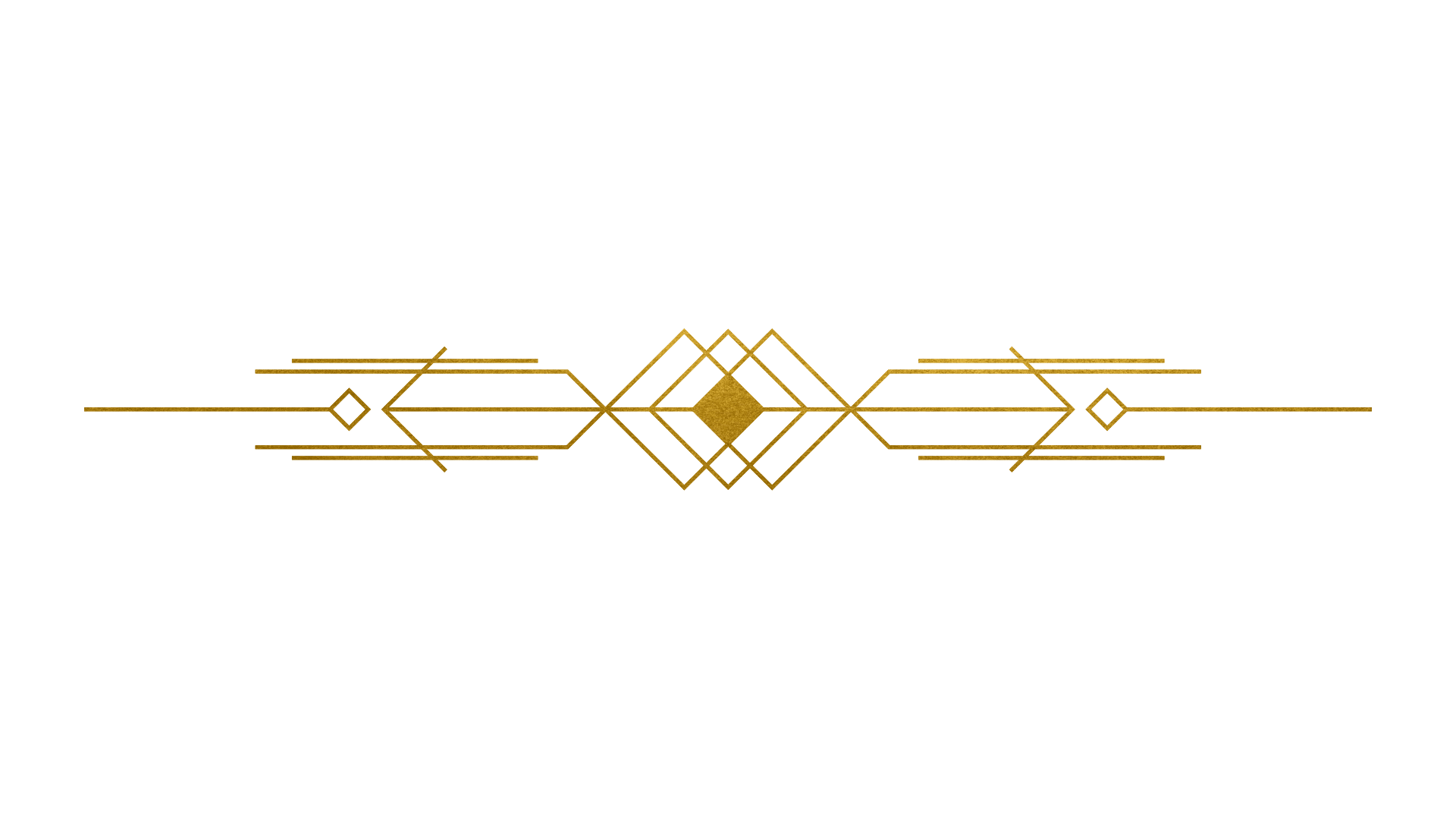 35
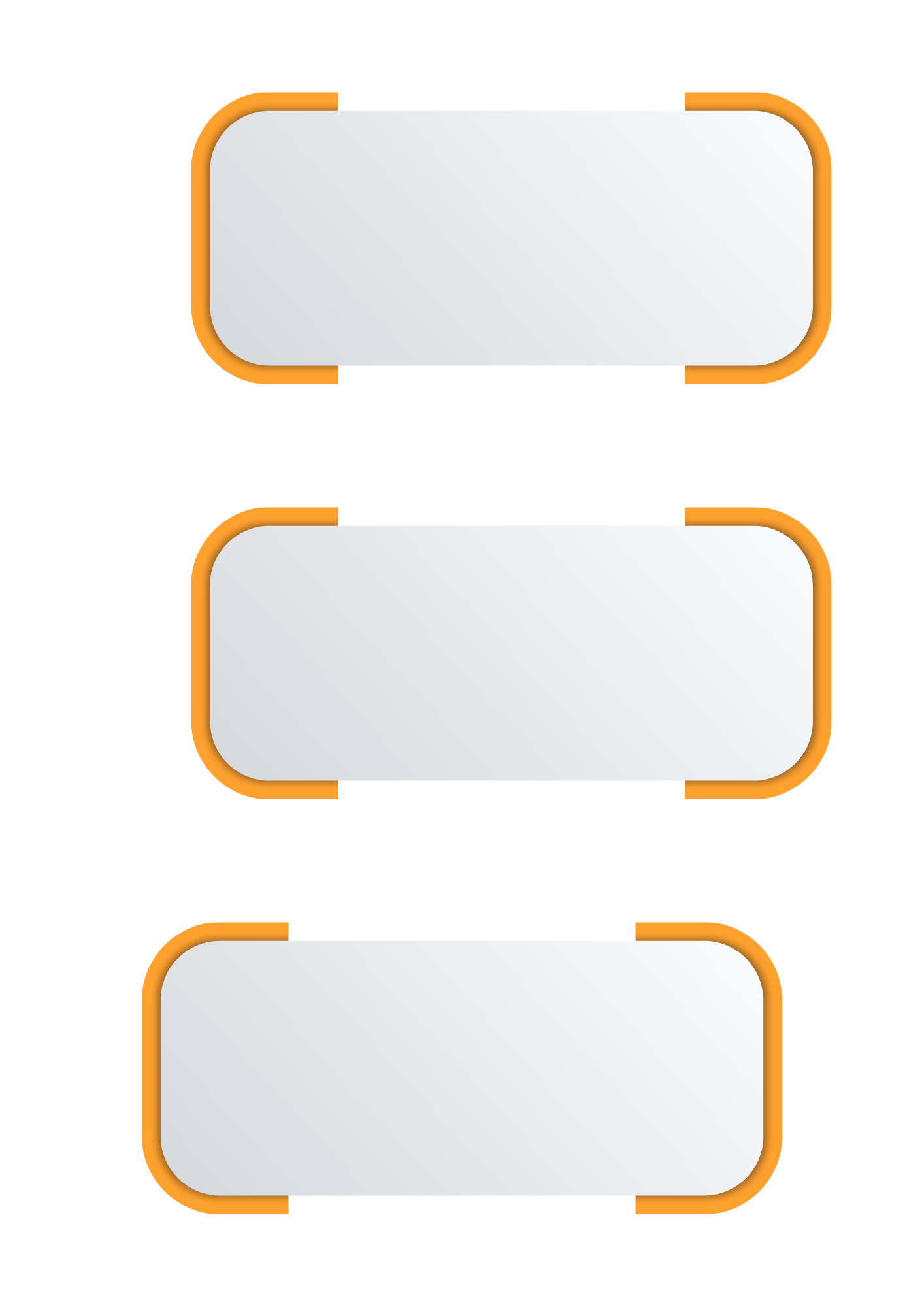 تنوع أساليب وأدوات التقويم
• استخدام أدوات تقويم متنوعة (اختبارات، ملاحظات، ملفات إنجاز…).
 • توافق أدوات التقويم مع الأهداف التعليمية.
 • تقديم التغذية الراجعة لتحسين الأداء.
 • إصدار أحكام دقيقة حول مستويات إتقان الطلاب.
36
تنوع أساليب وأدوات التقويم
صور وتوثيق
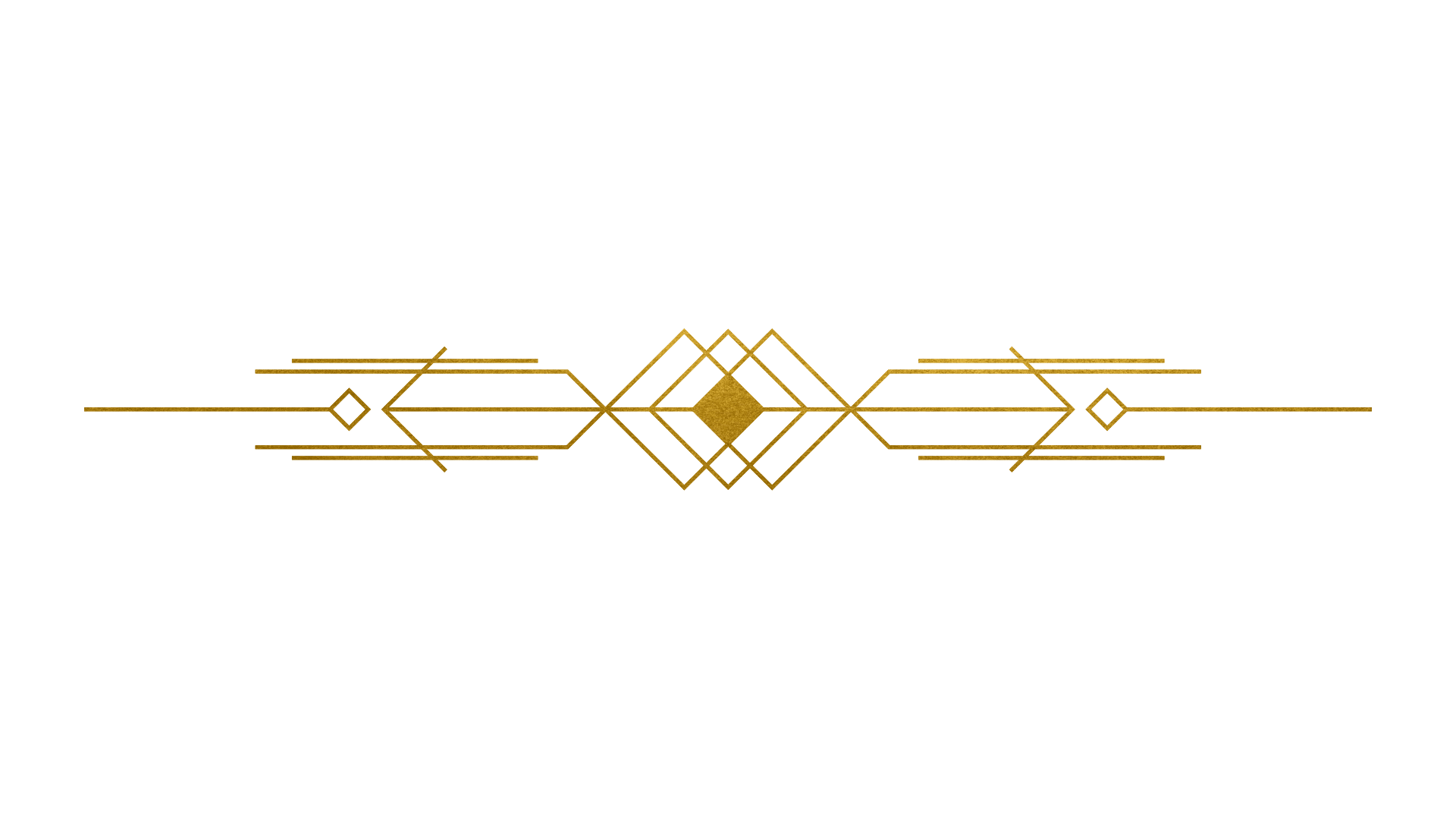 37
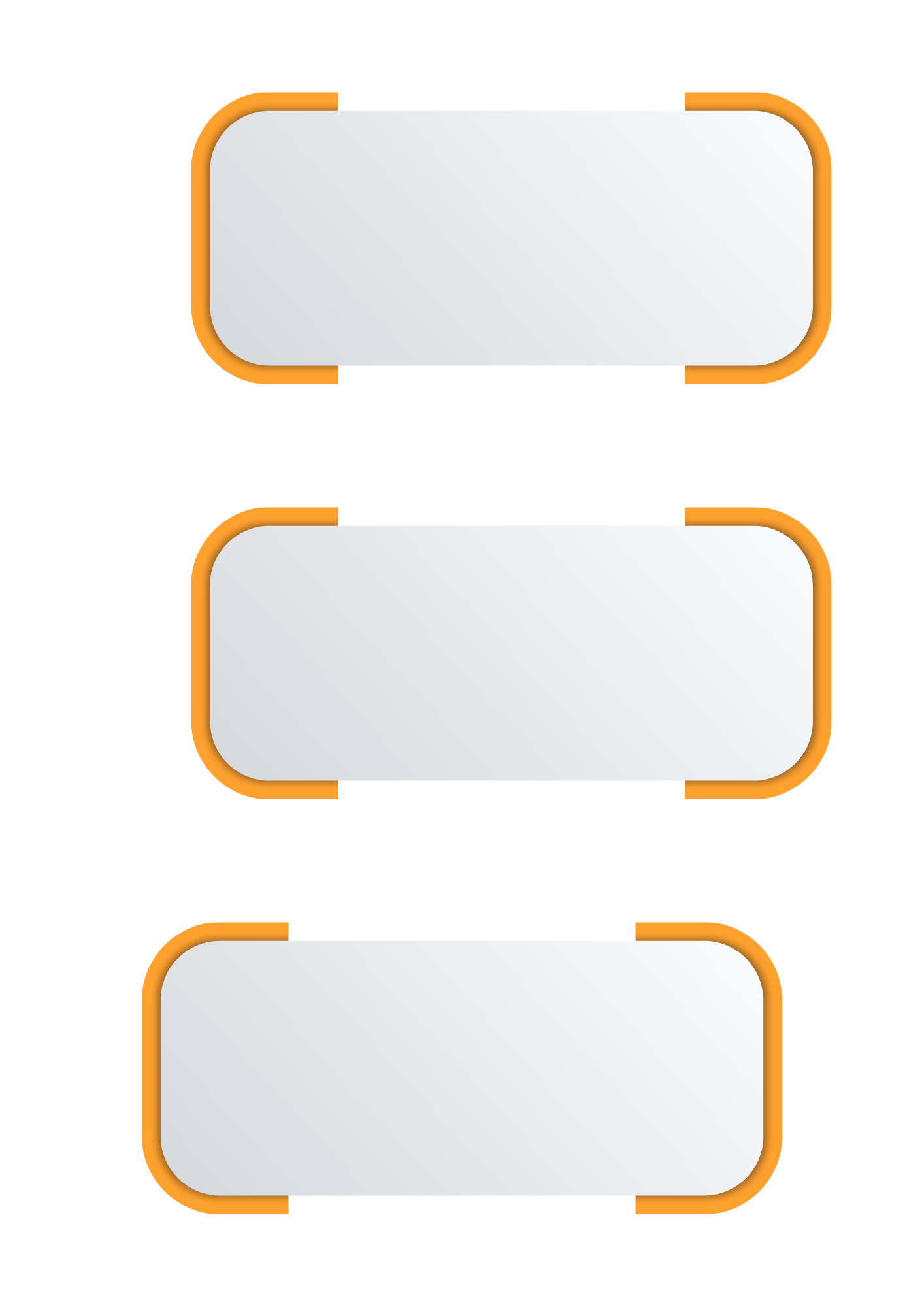 التغذية الراجعة و التقييم الذاتي
38
صور وتوثيق التغذية الراجعة
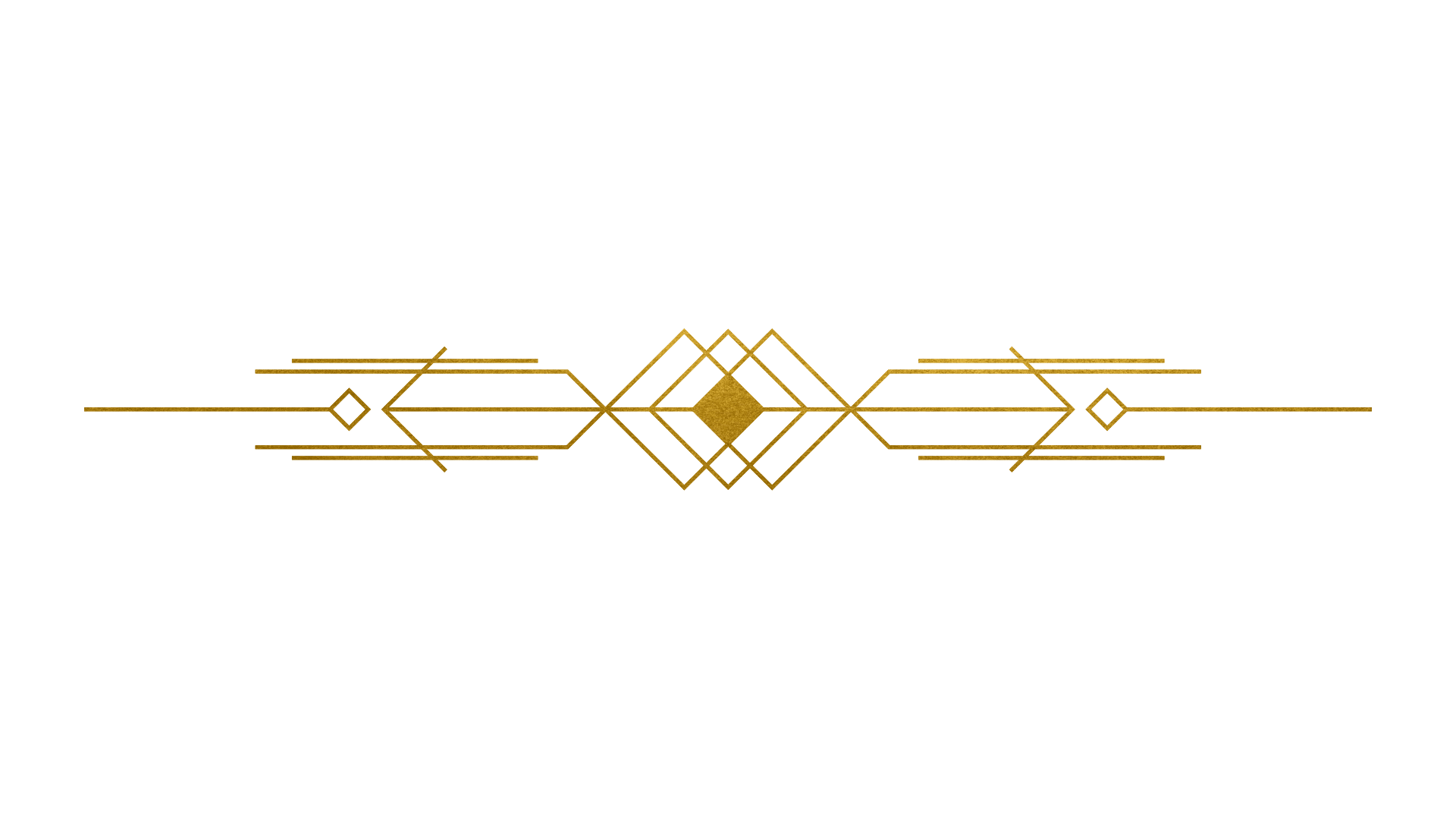 39
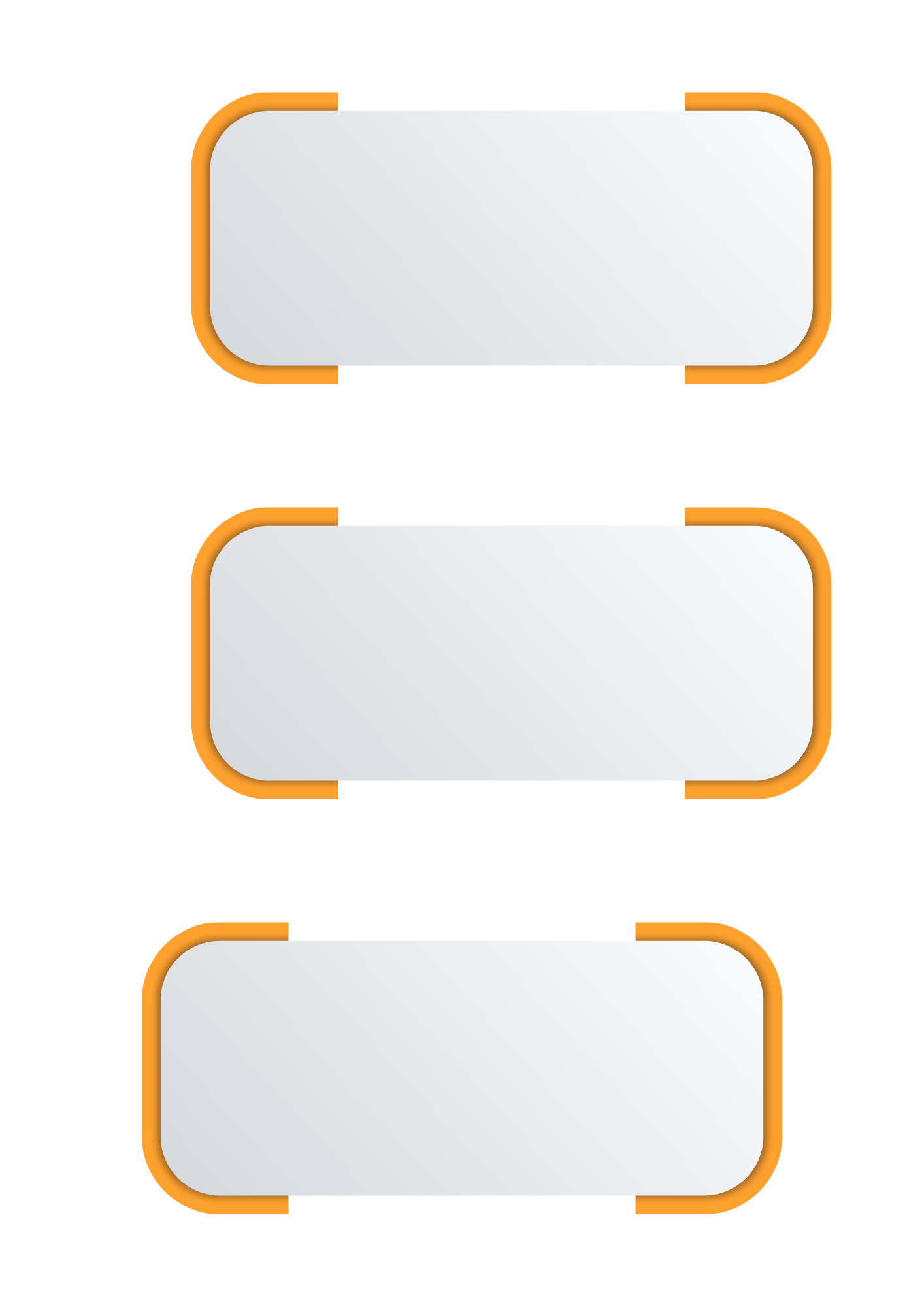 الخاتمة
40
الخاتمة
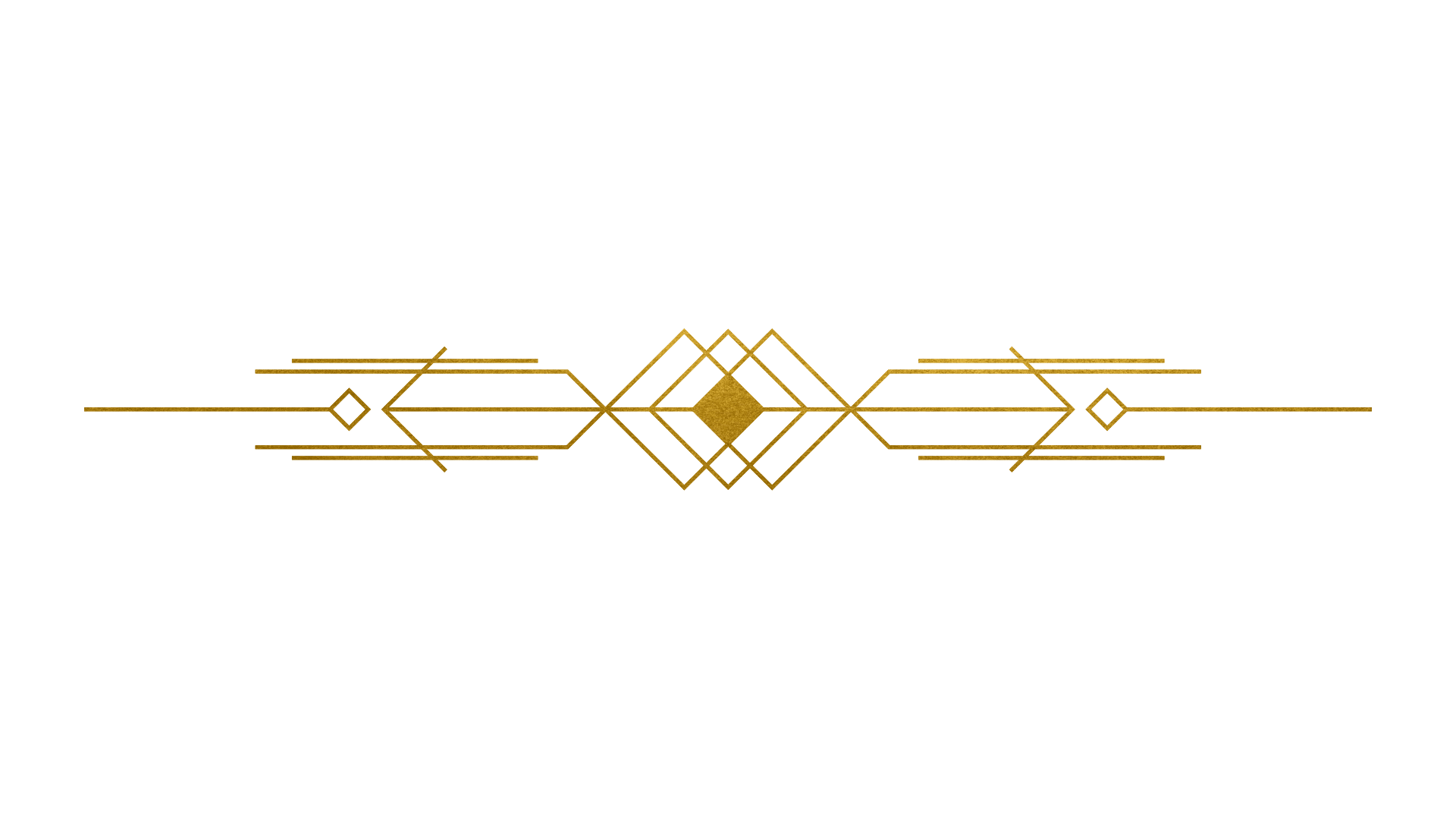 في ختام هذا الملف، أجد أن عملية توثيق الممارسات المهنية والتربوية تمثل فرصة حقيقية للتأمل في الأداء، والوقوف على نقاط القوة وفرص التحسين. كما أن إعداد ملف الإنجاز ساعدني على مراجعة تجربتي التعليمية بصورة أكثر عمقًا، وتعزيز سعيي نحو التطوير المستمر.

إن التعلّم لا يتوقف، والمعلم الناجح هو من يظل دائم البحث عن الأفضل، وتقديم تعليم يرتقي بالطالب علميًا وسلوكيًا وإنسانيًا. وآمل أن يكون هذا الملف مرآة صادقة لجهودي ومساهماتي التربوية، وخطوة متقدمة في مسيرتي المهنية نحو التميّز.
41